African animals
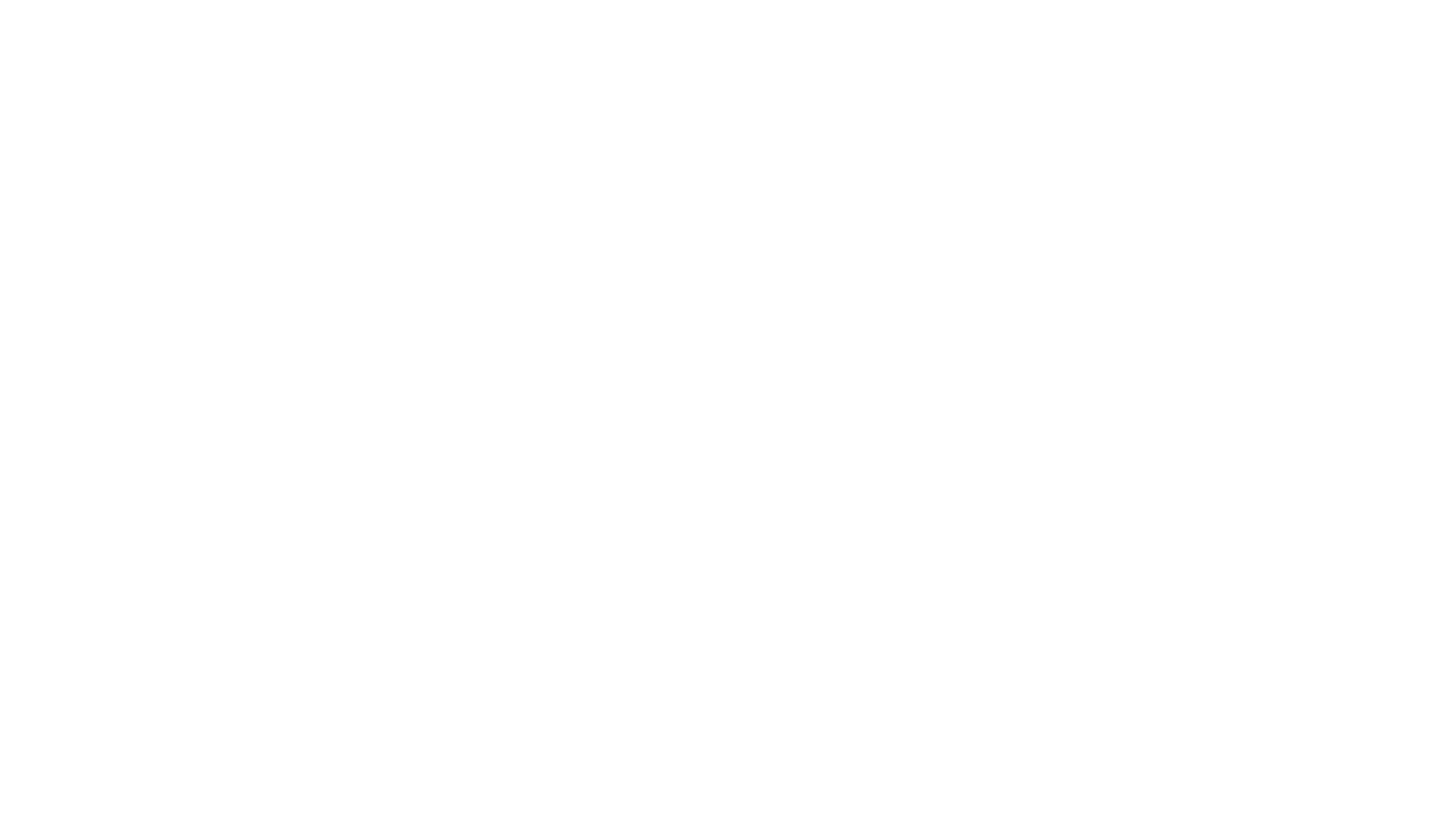 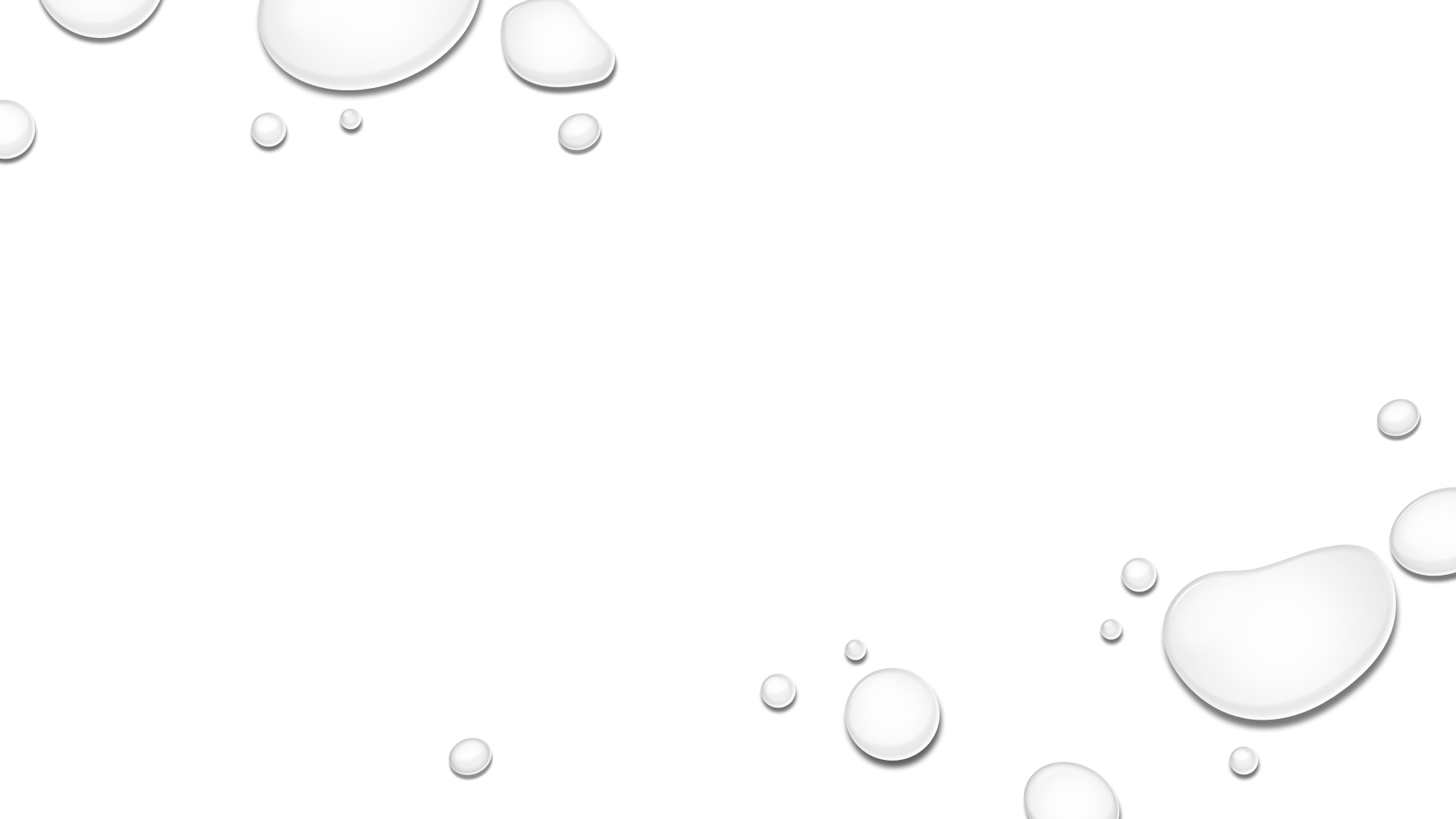 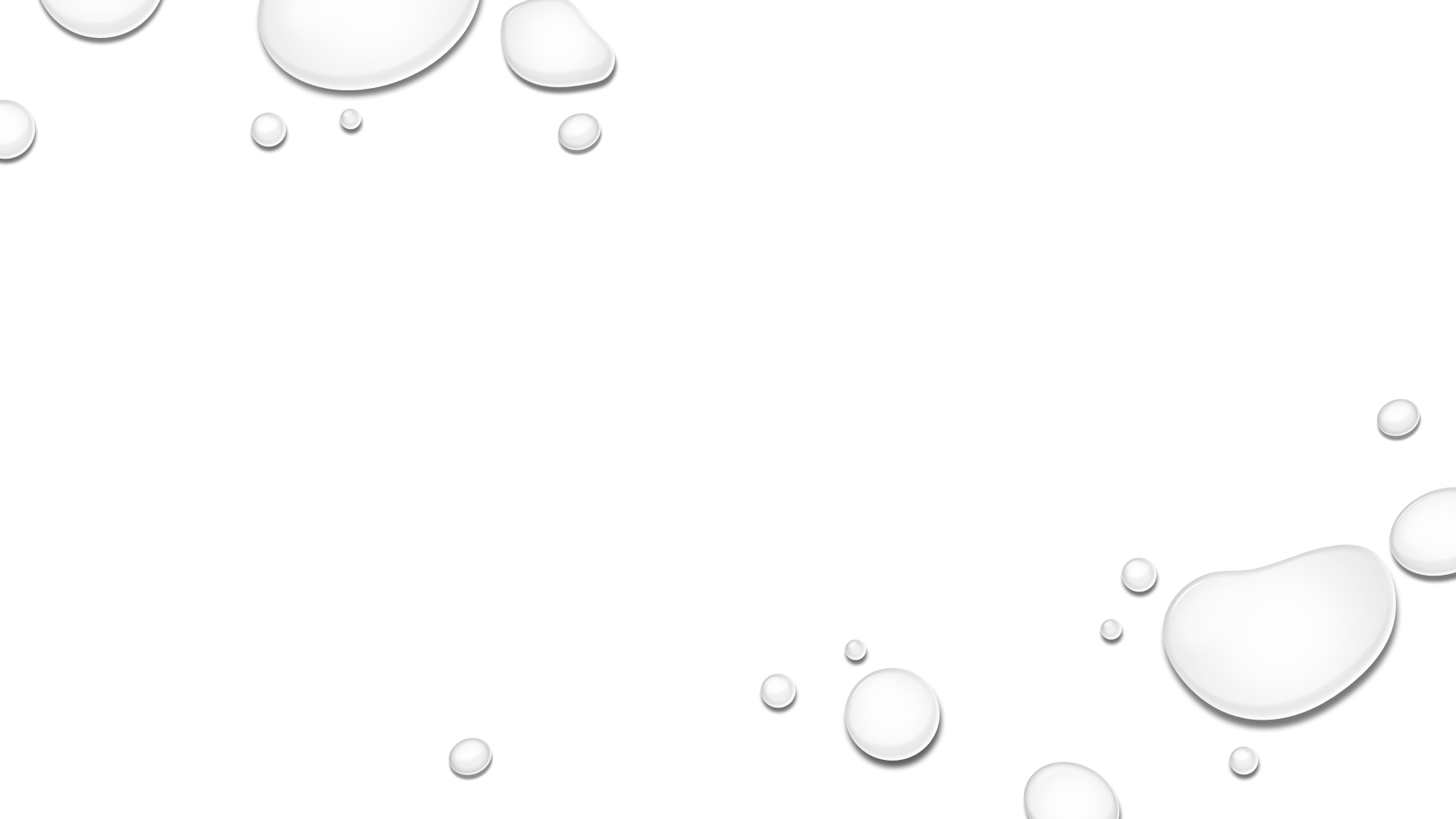 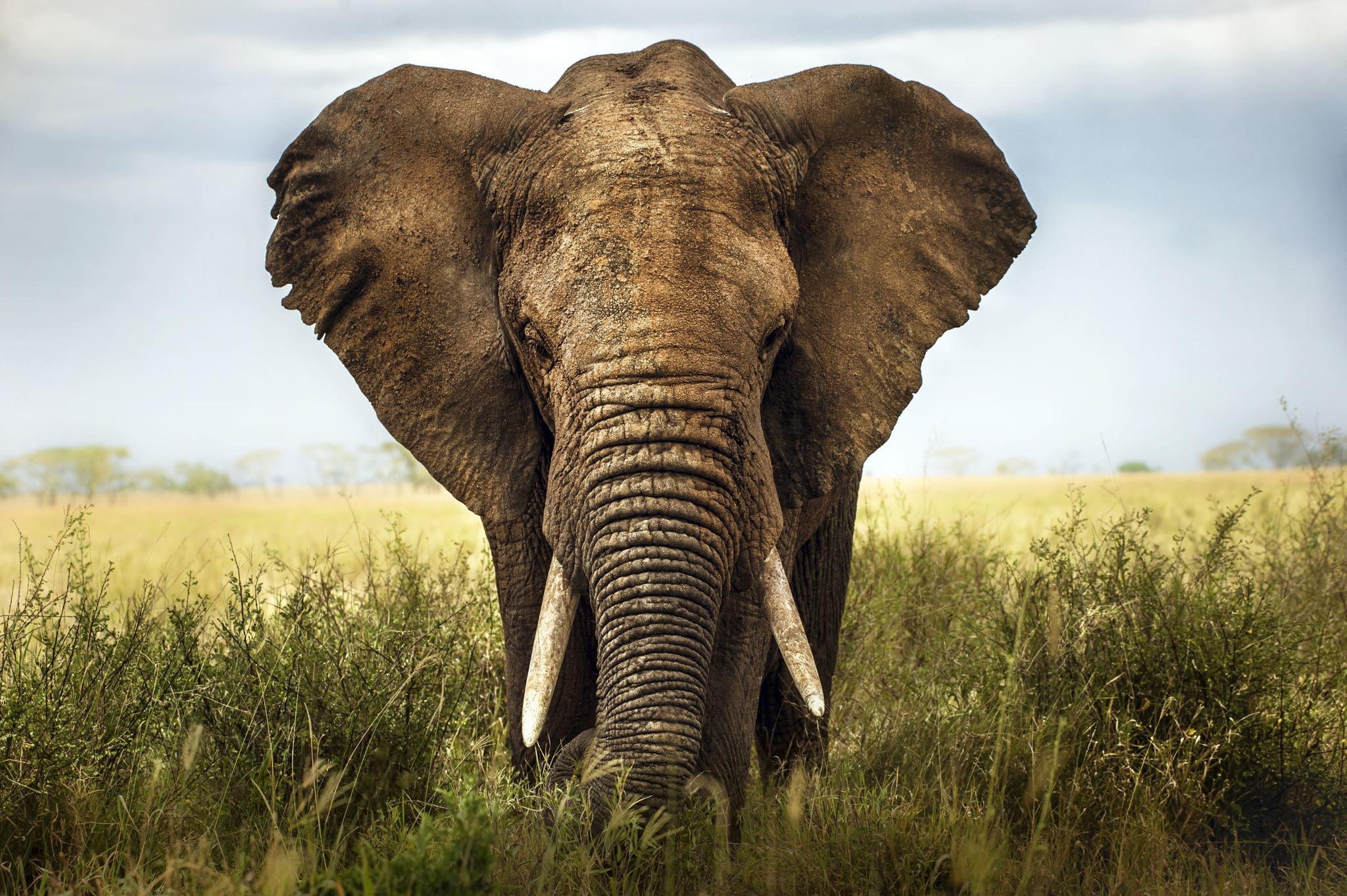 elephant
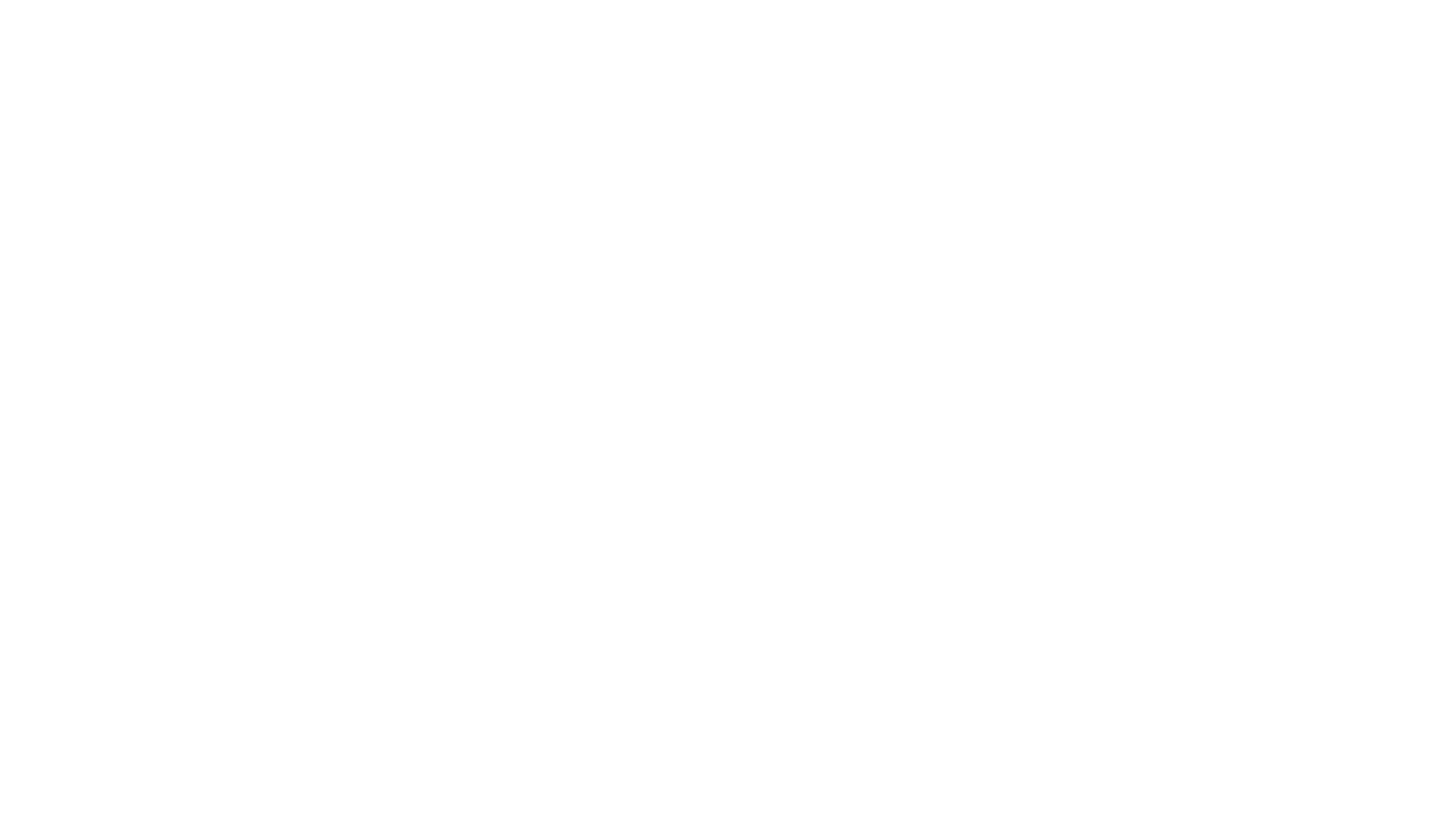 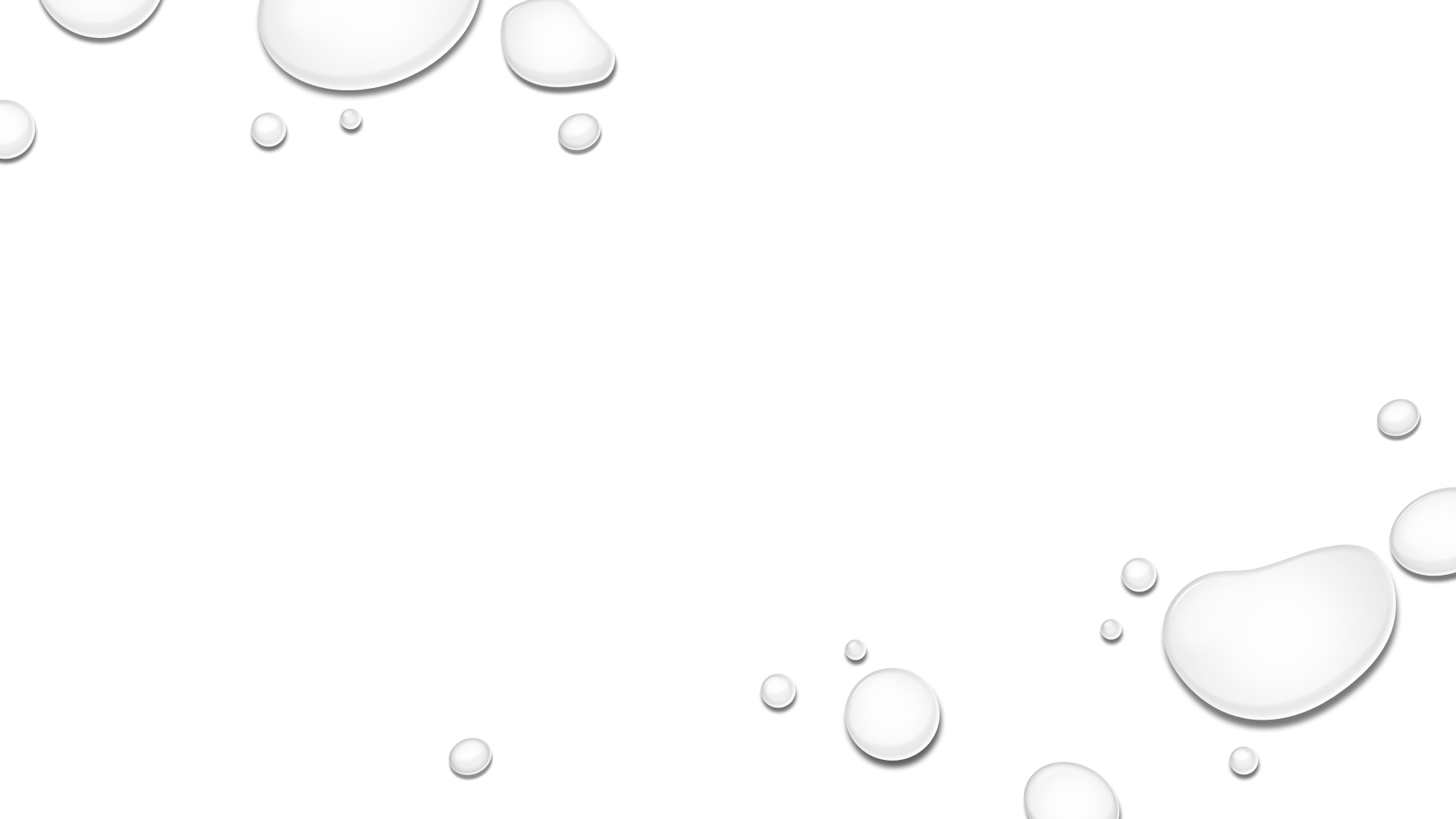 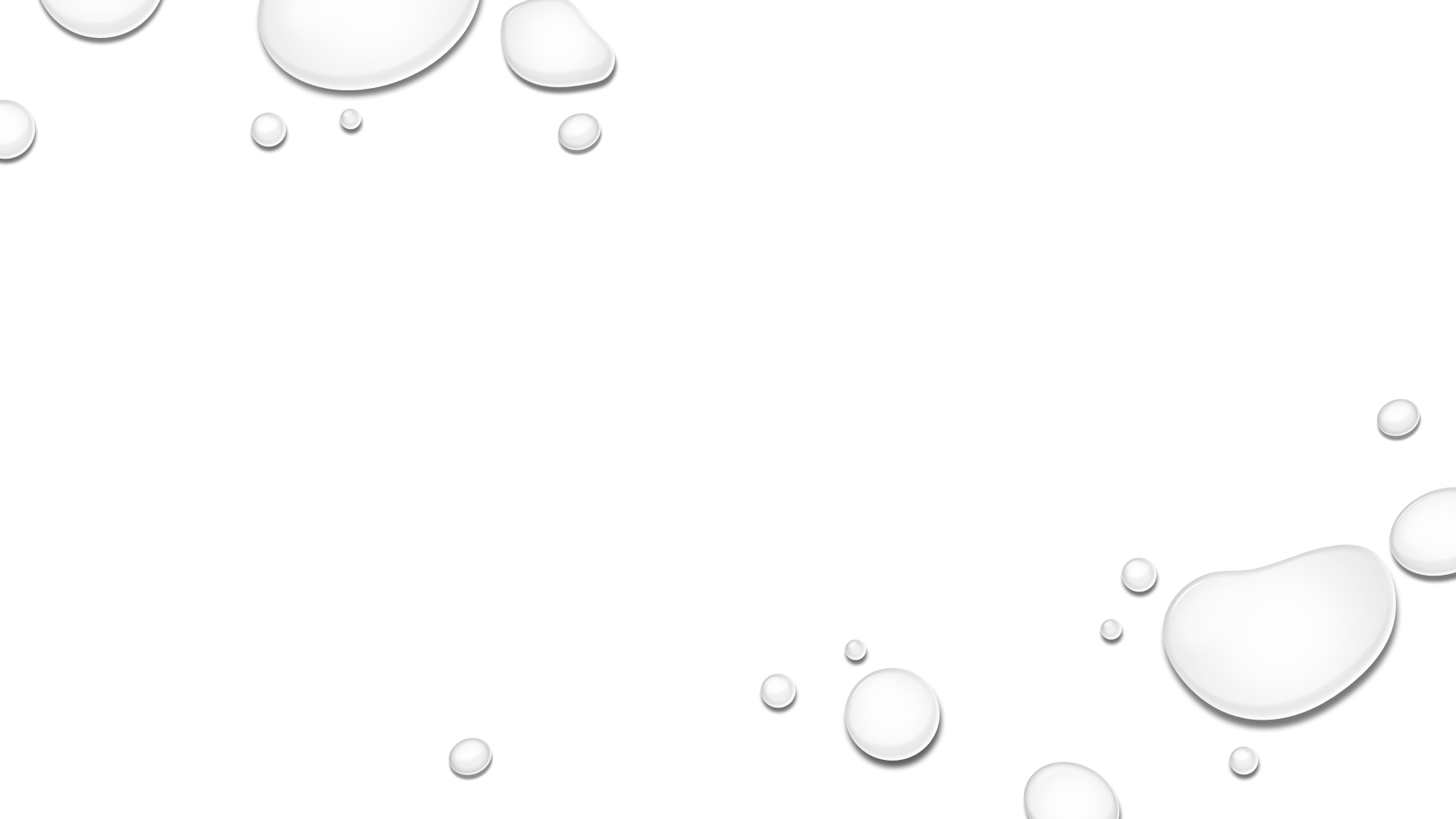 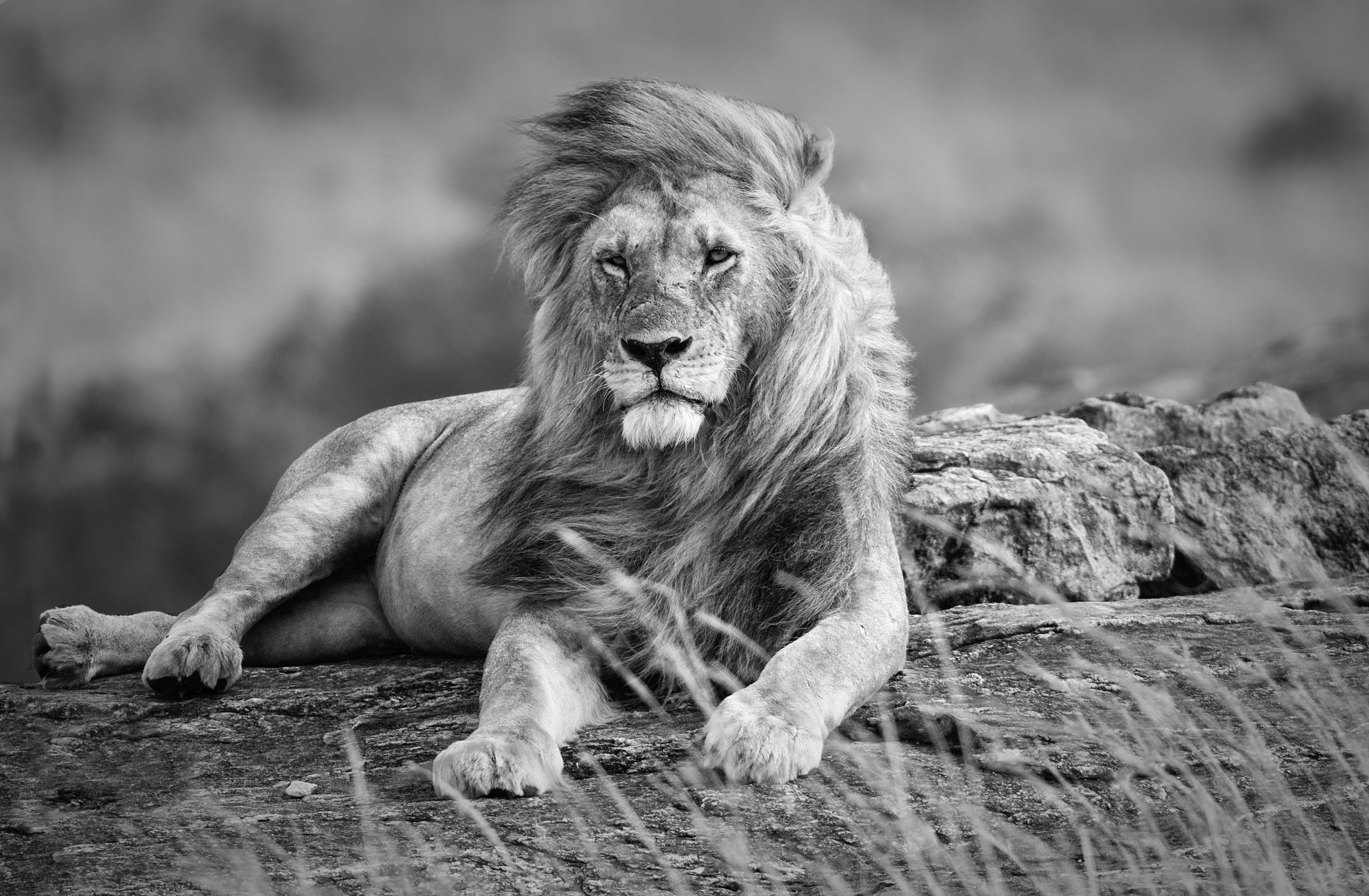 lion
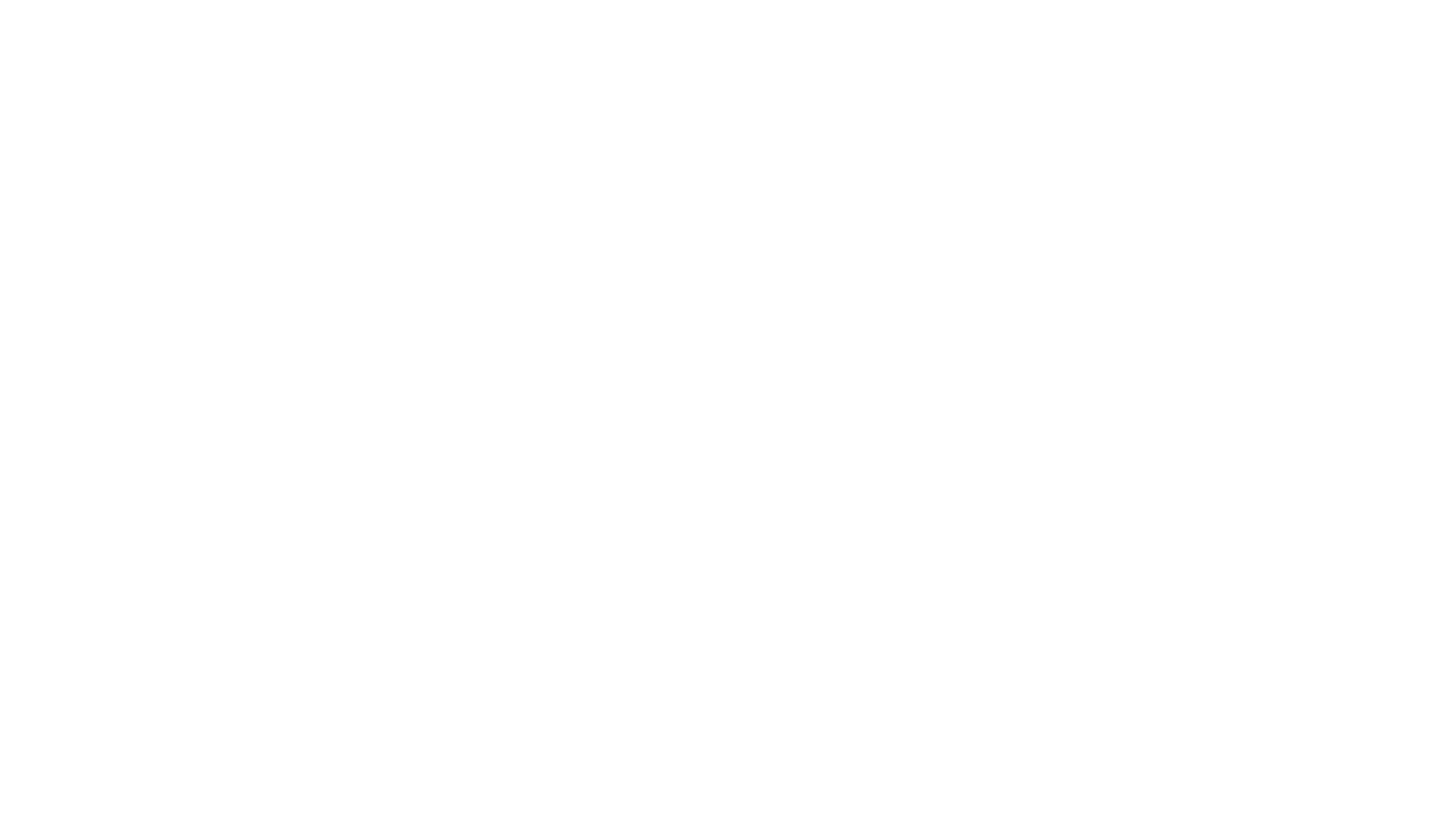 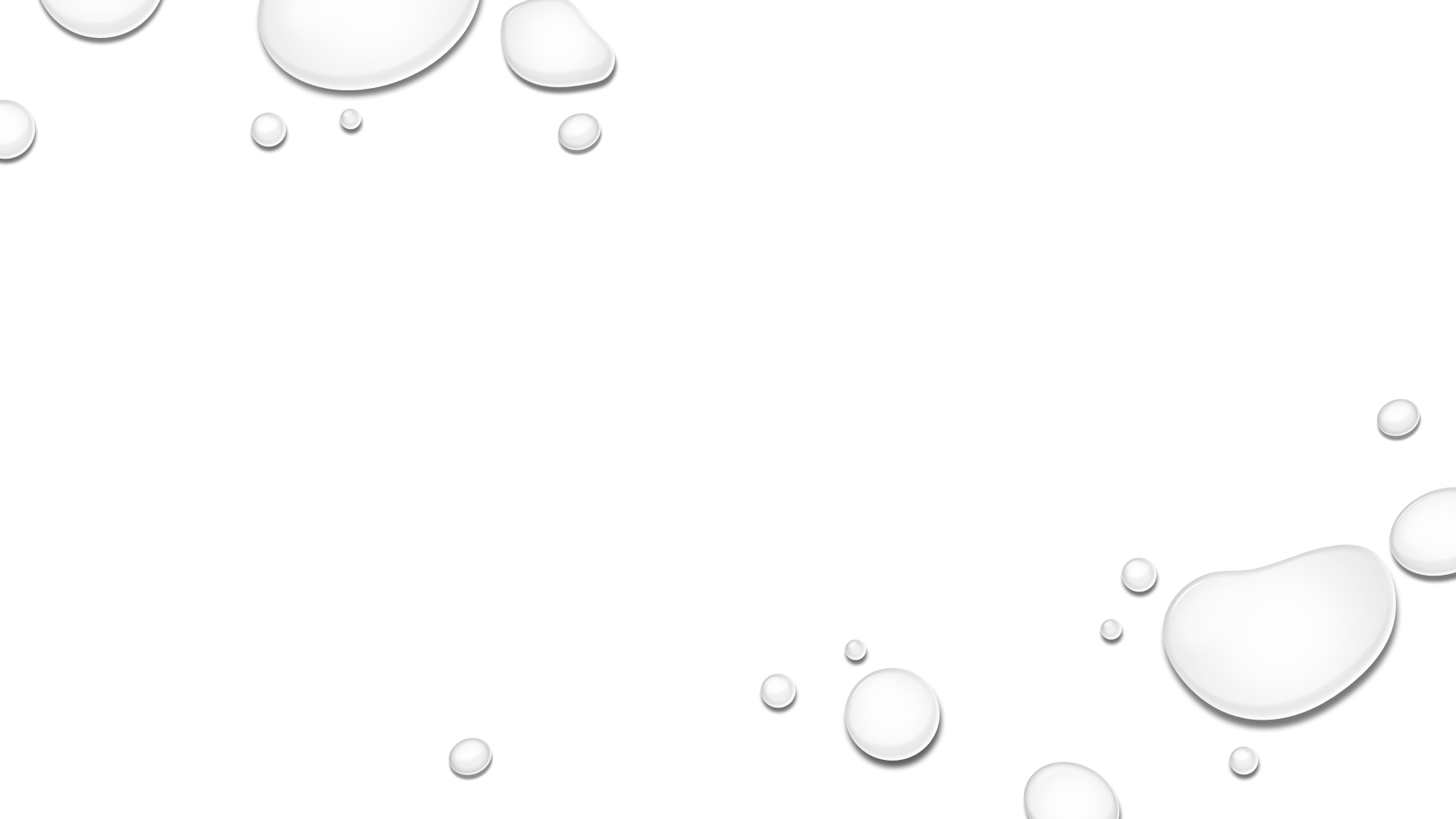 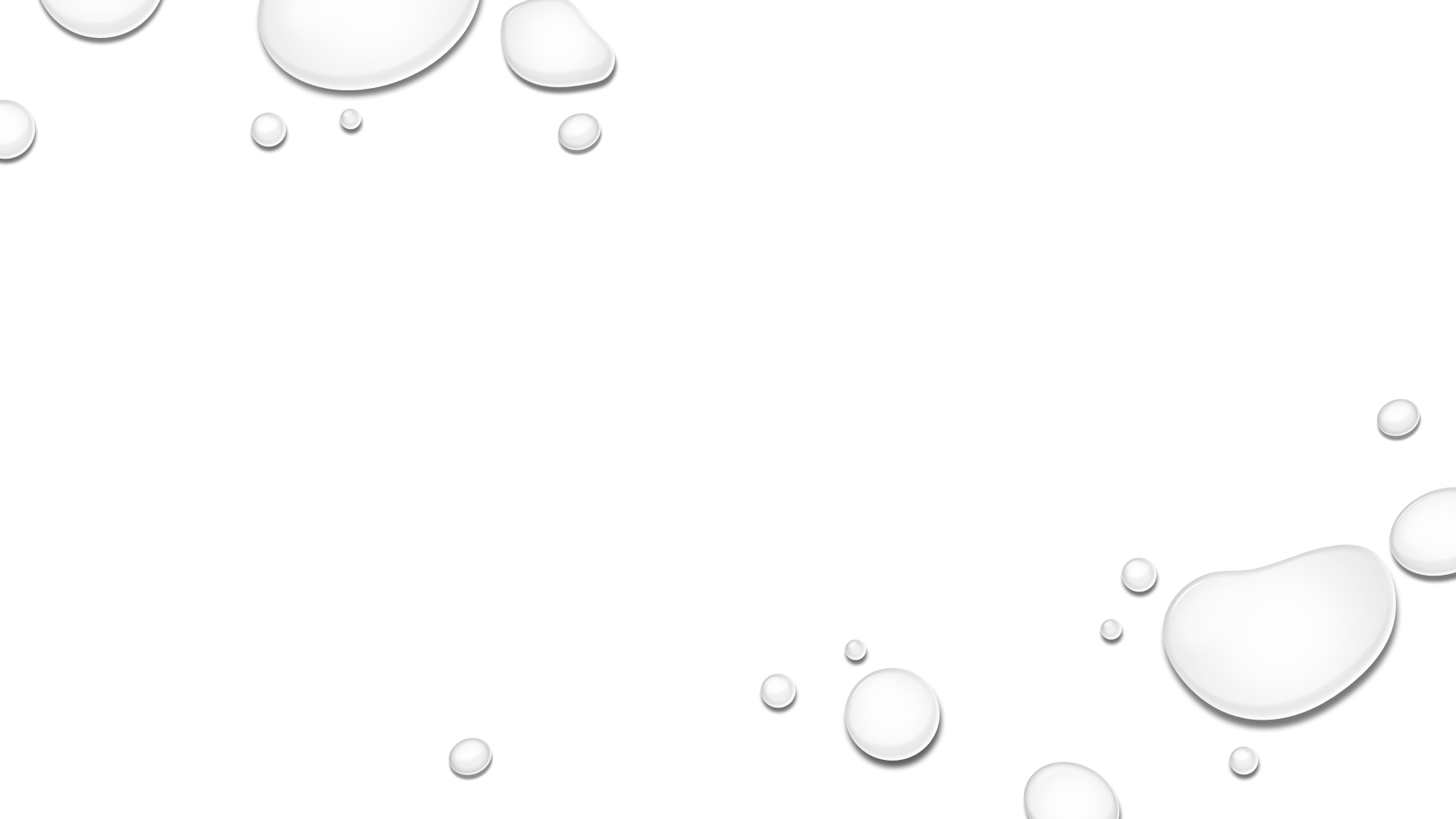 monkey
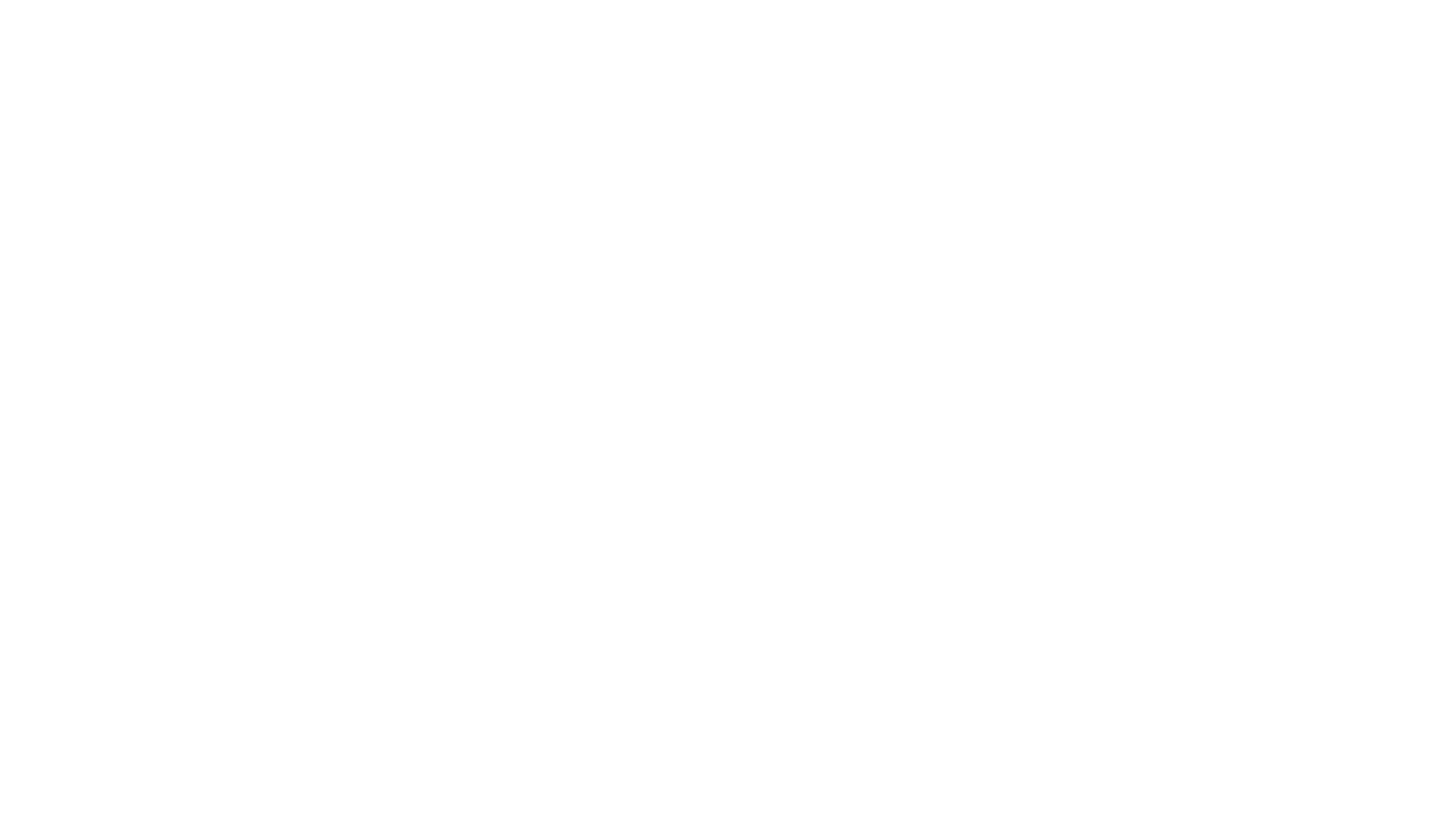 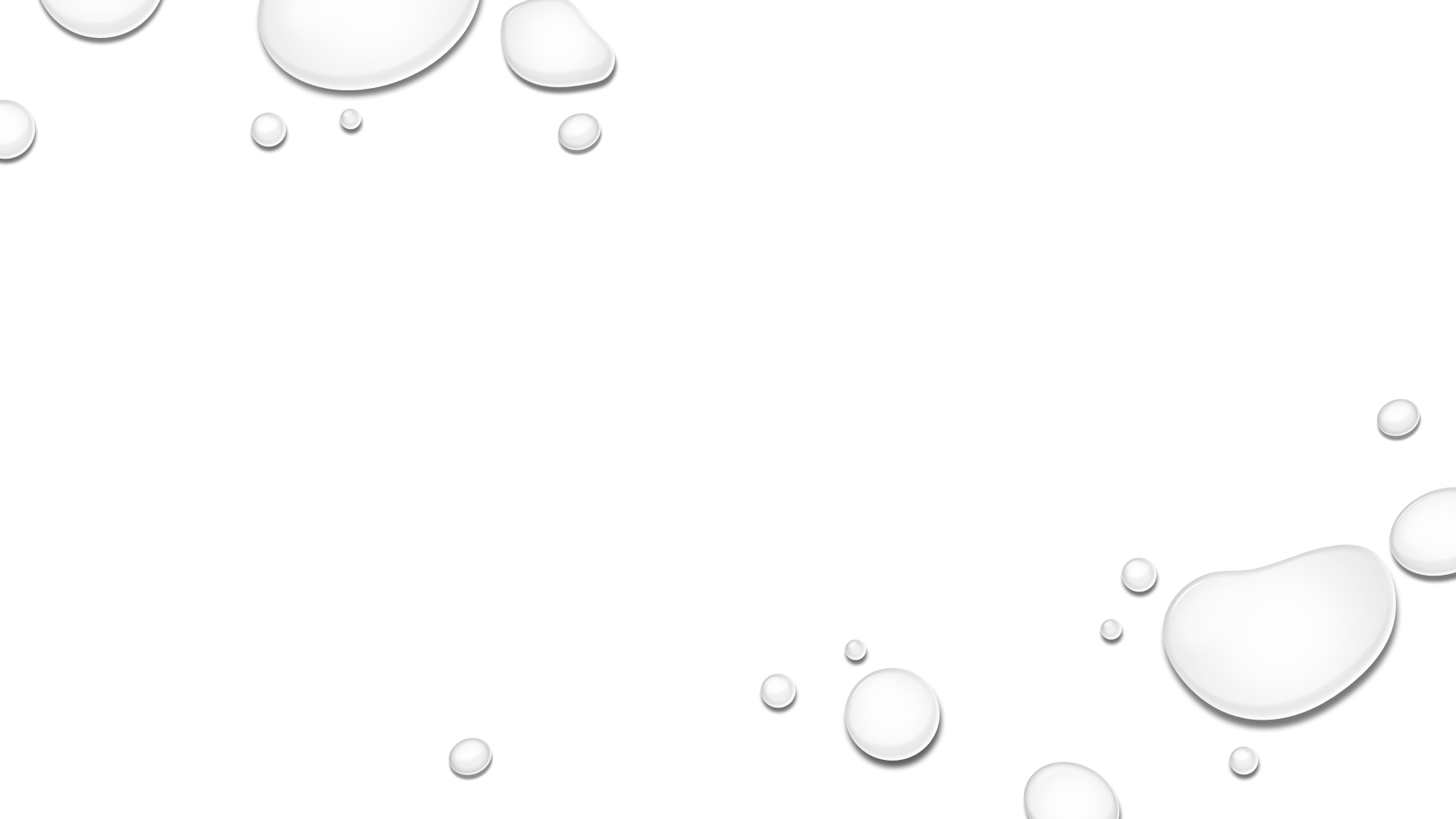 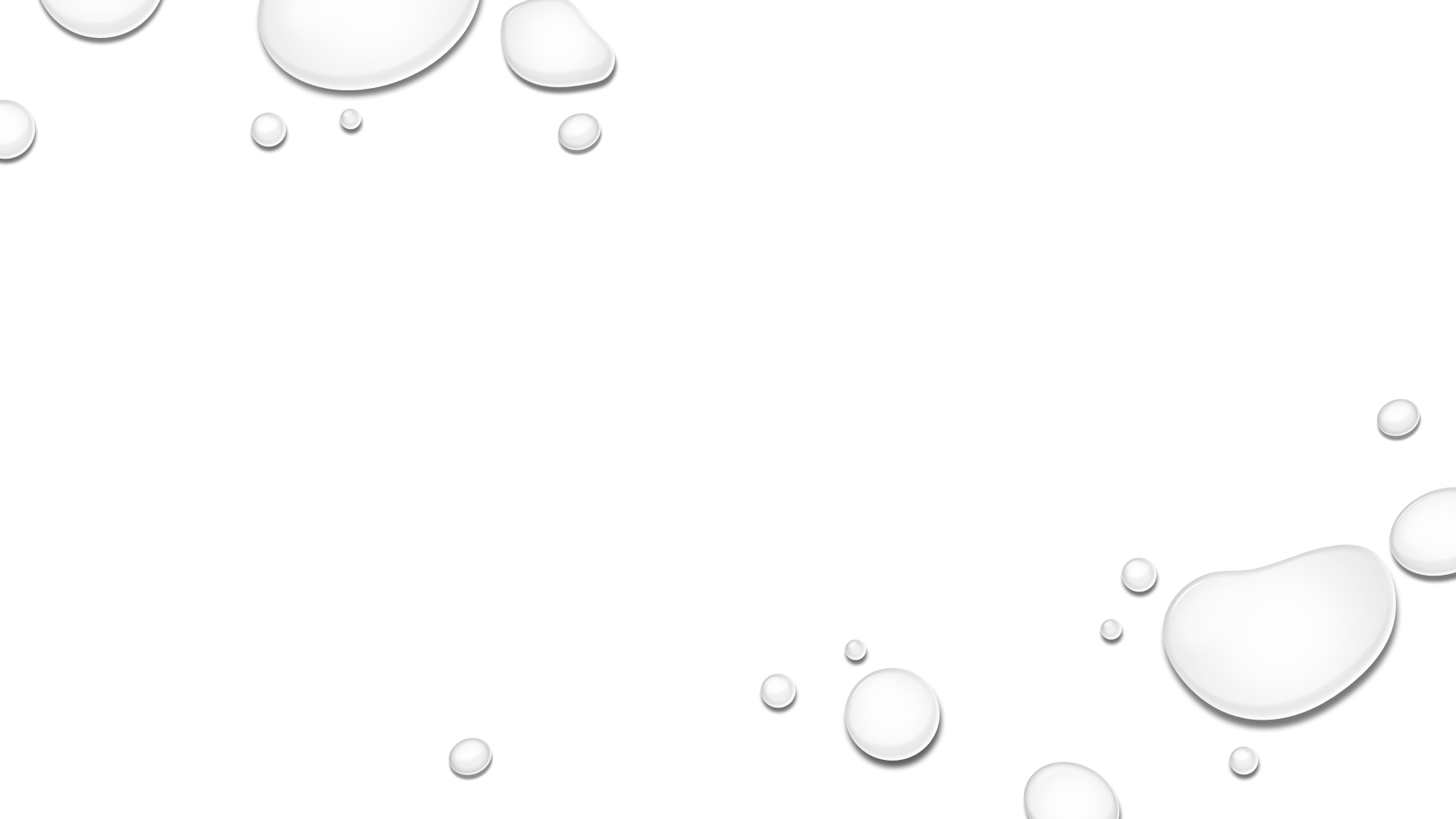 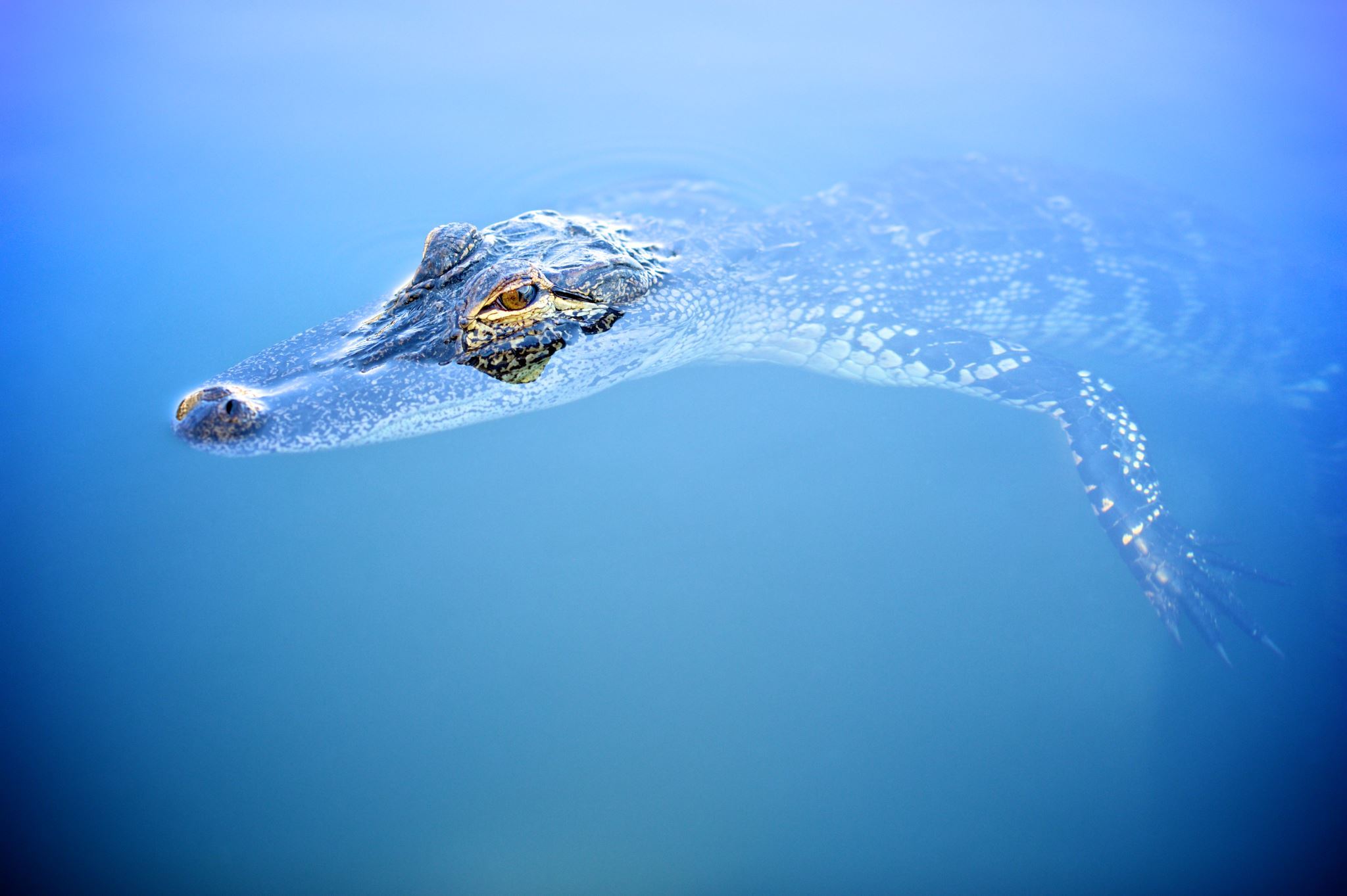 crocodile
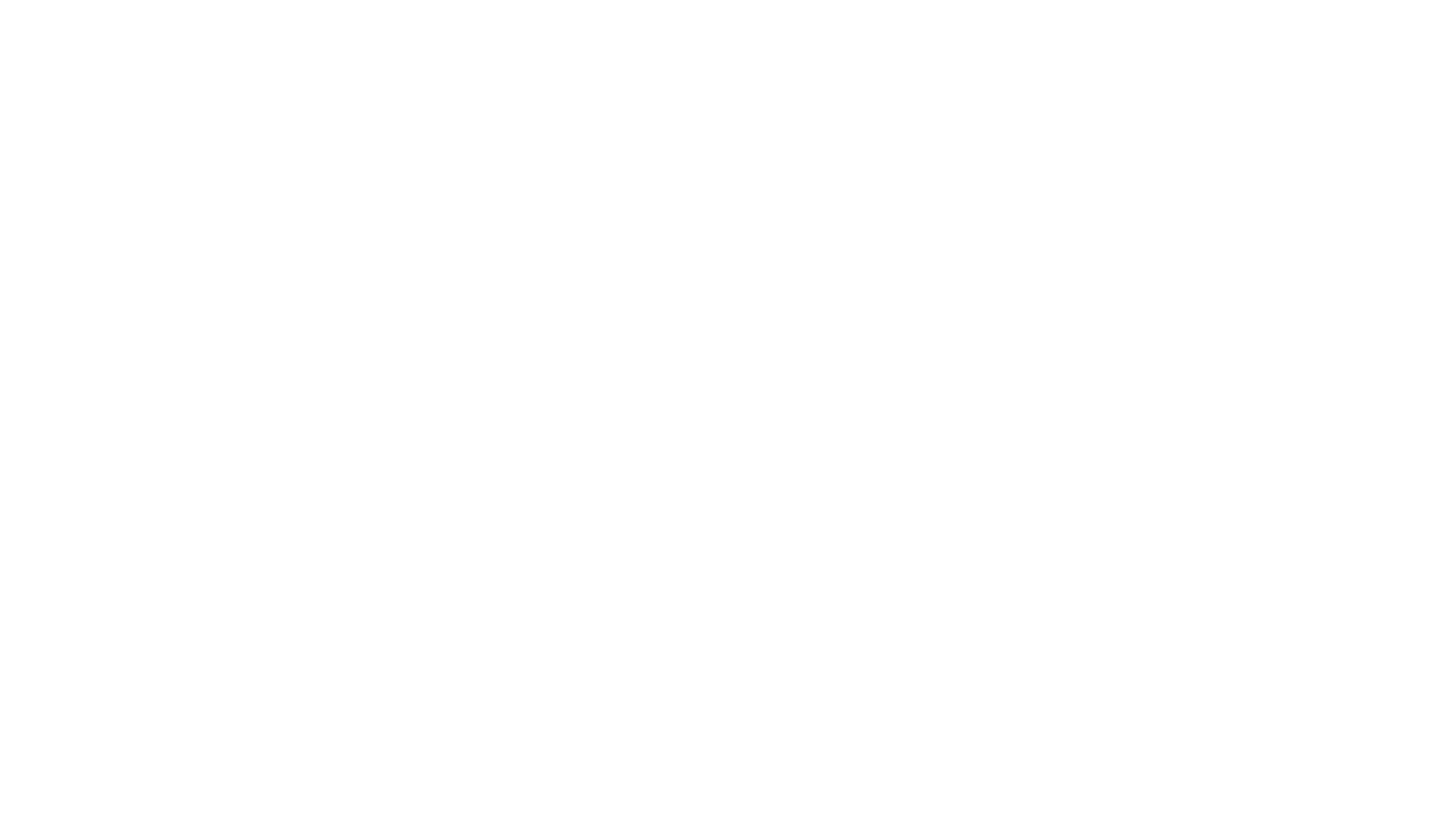 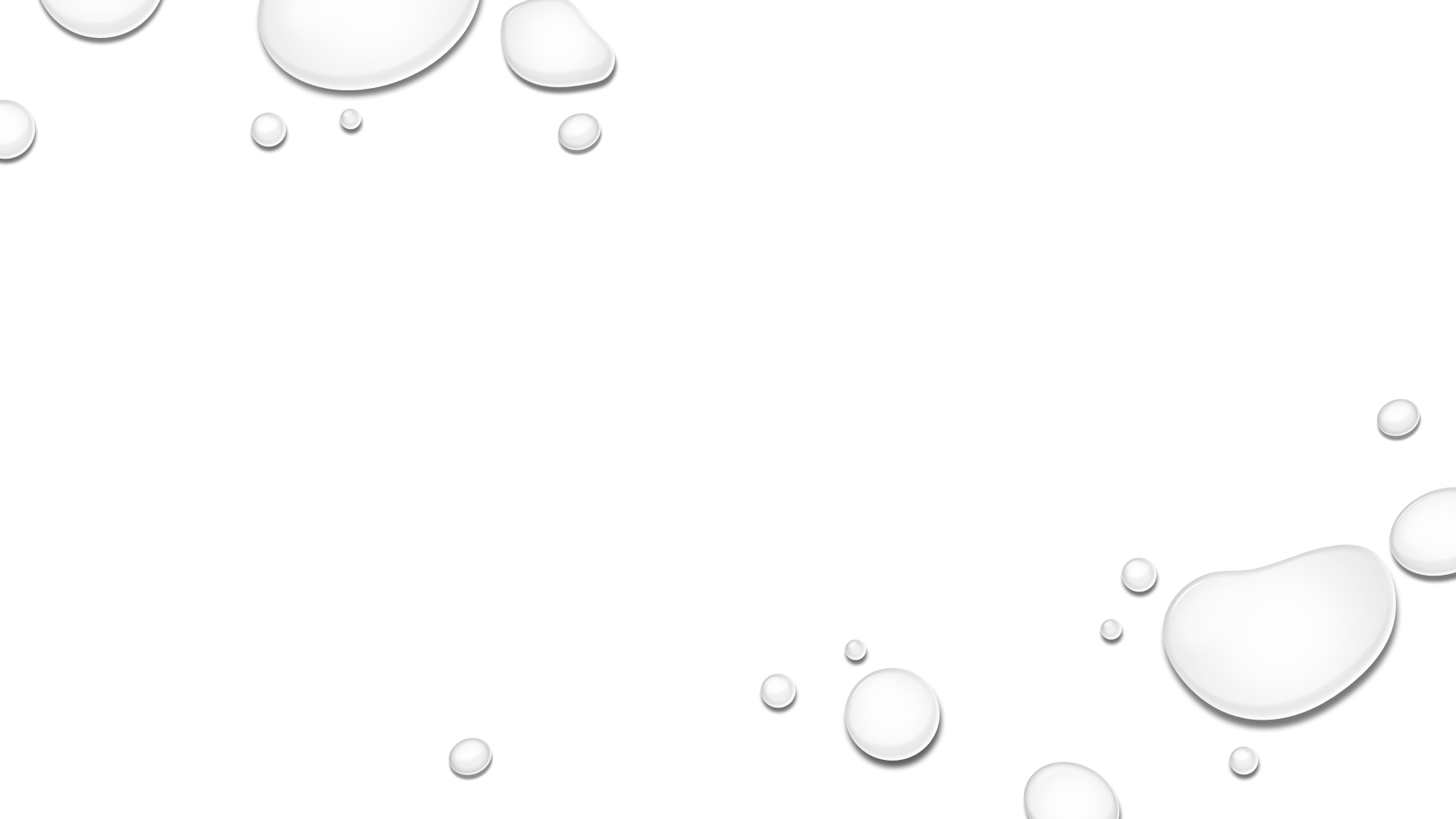 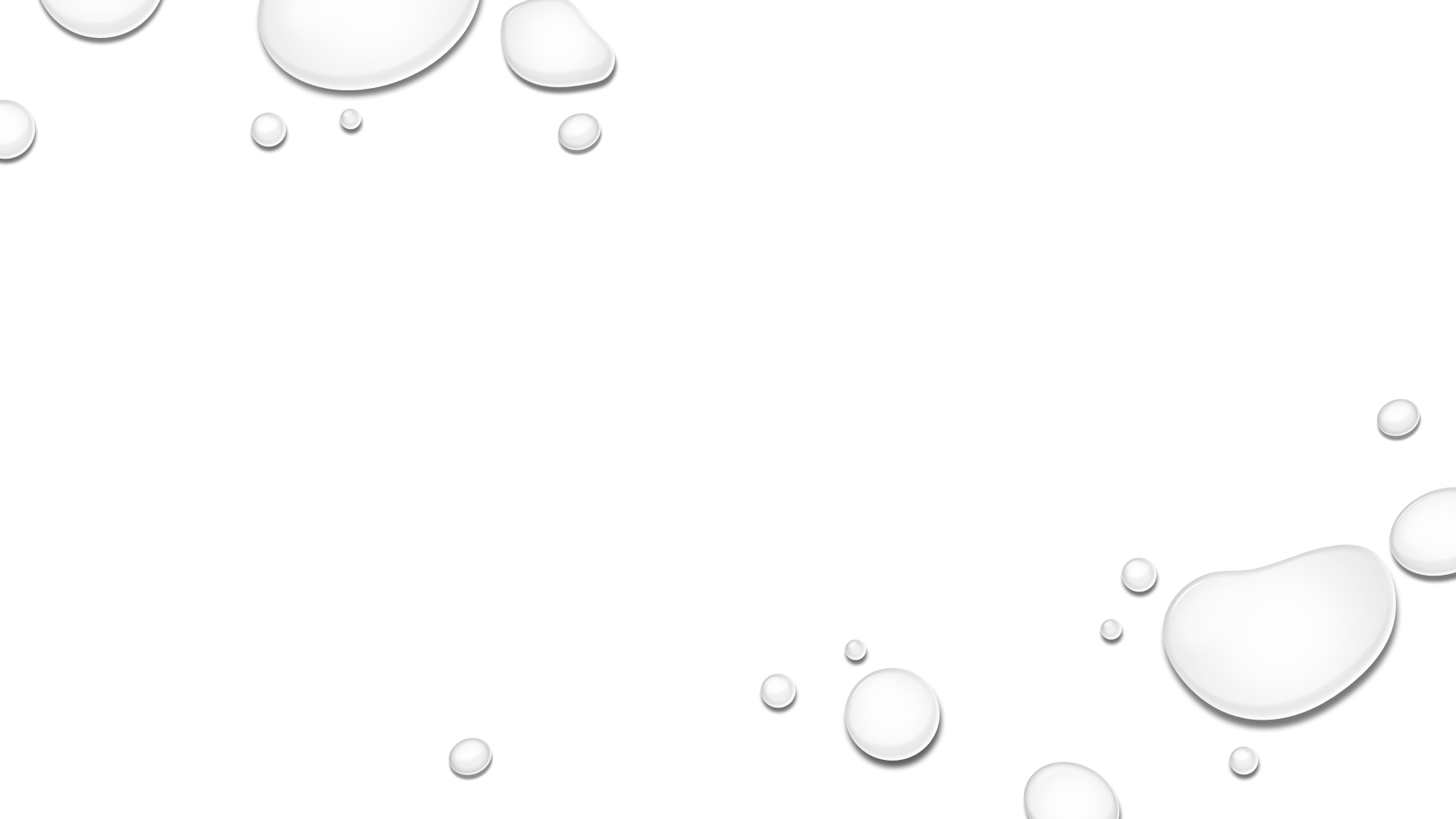 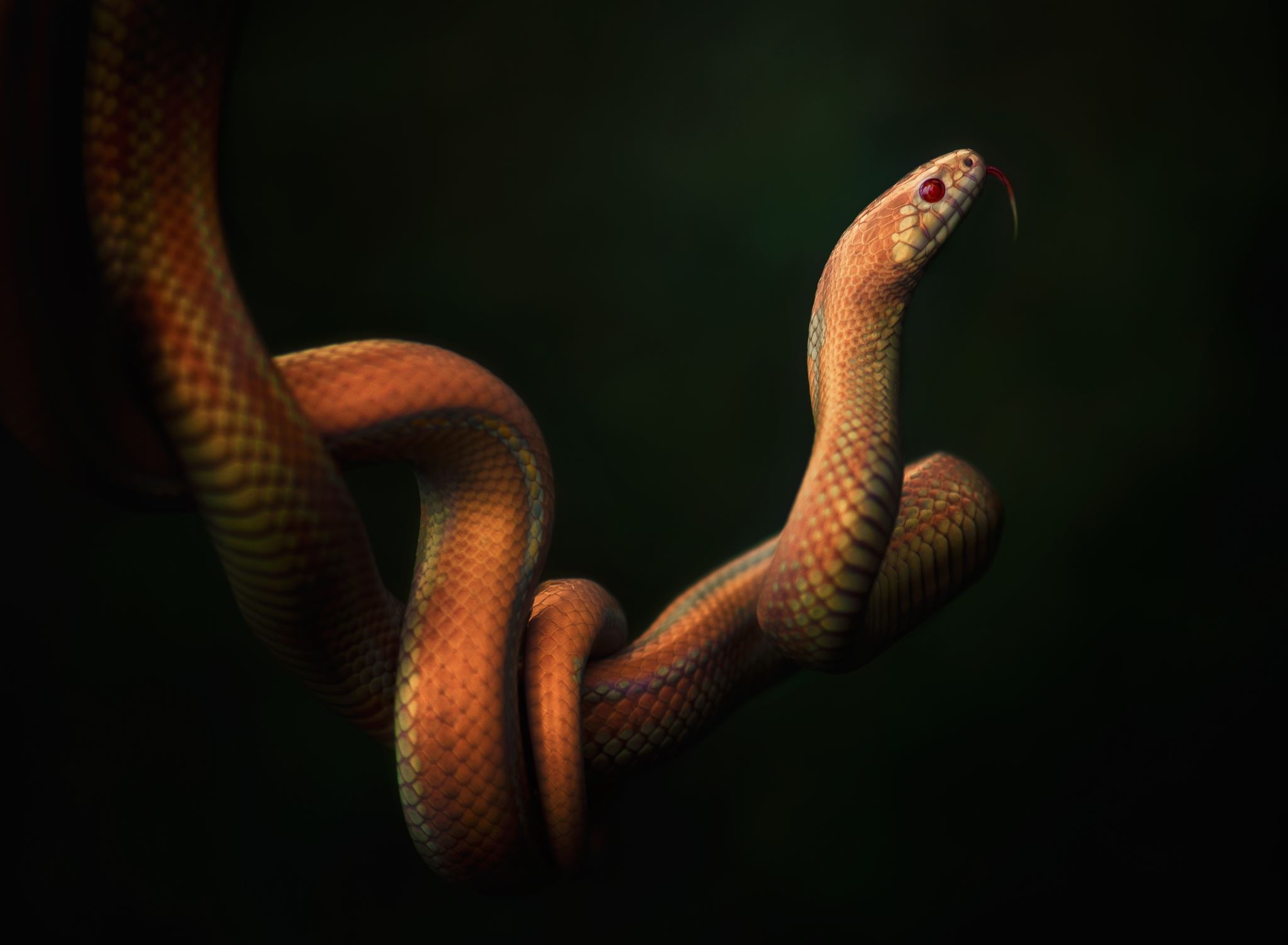 snake
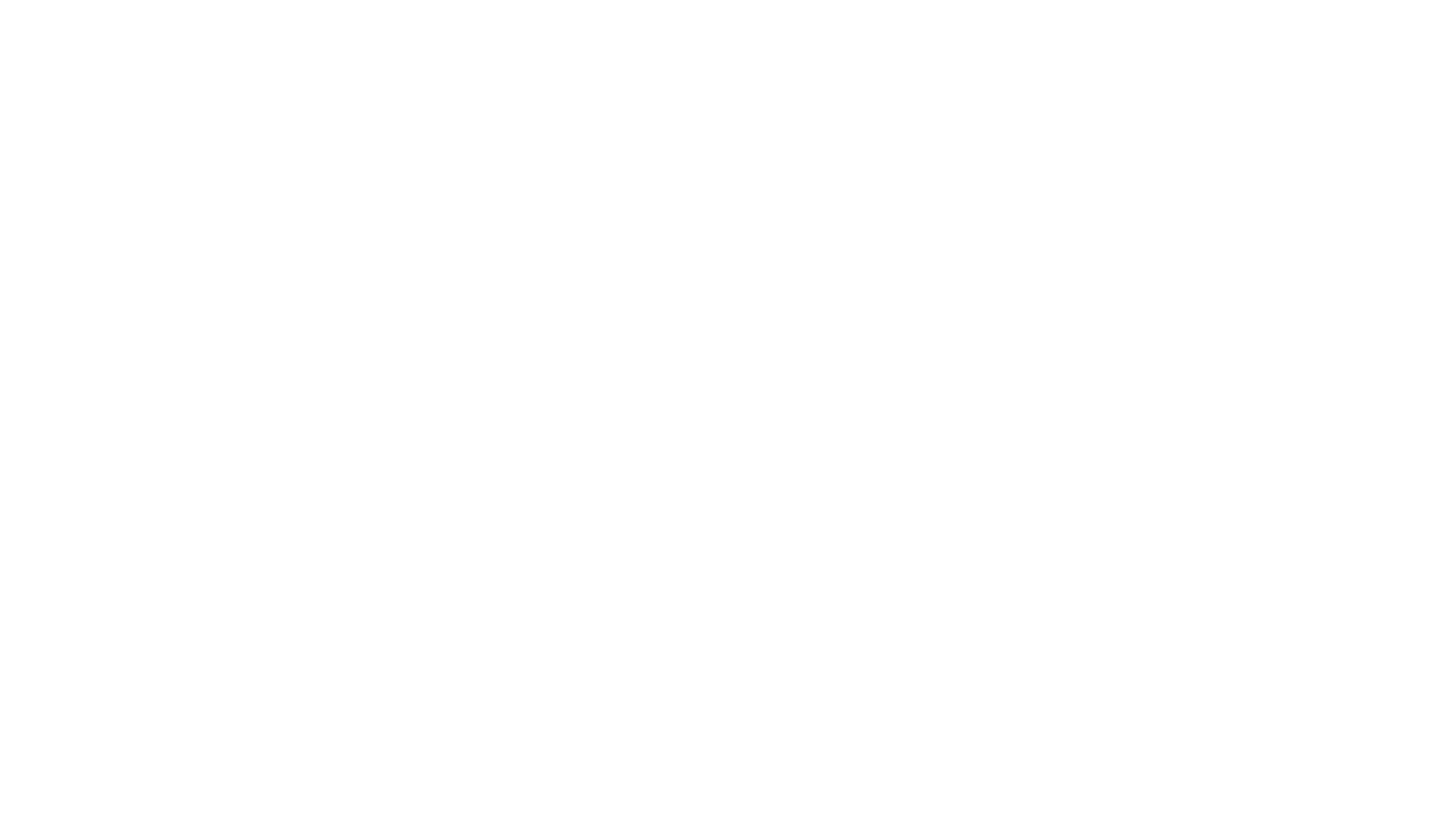 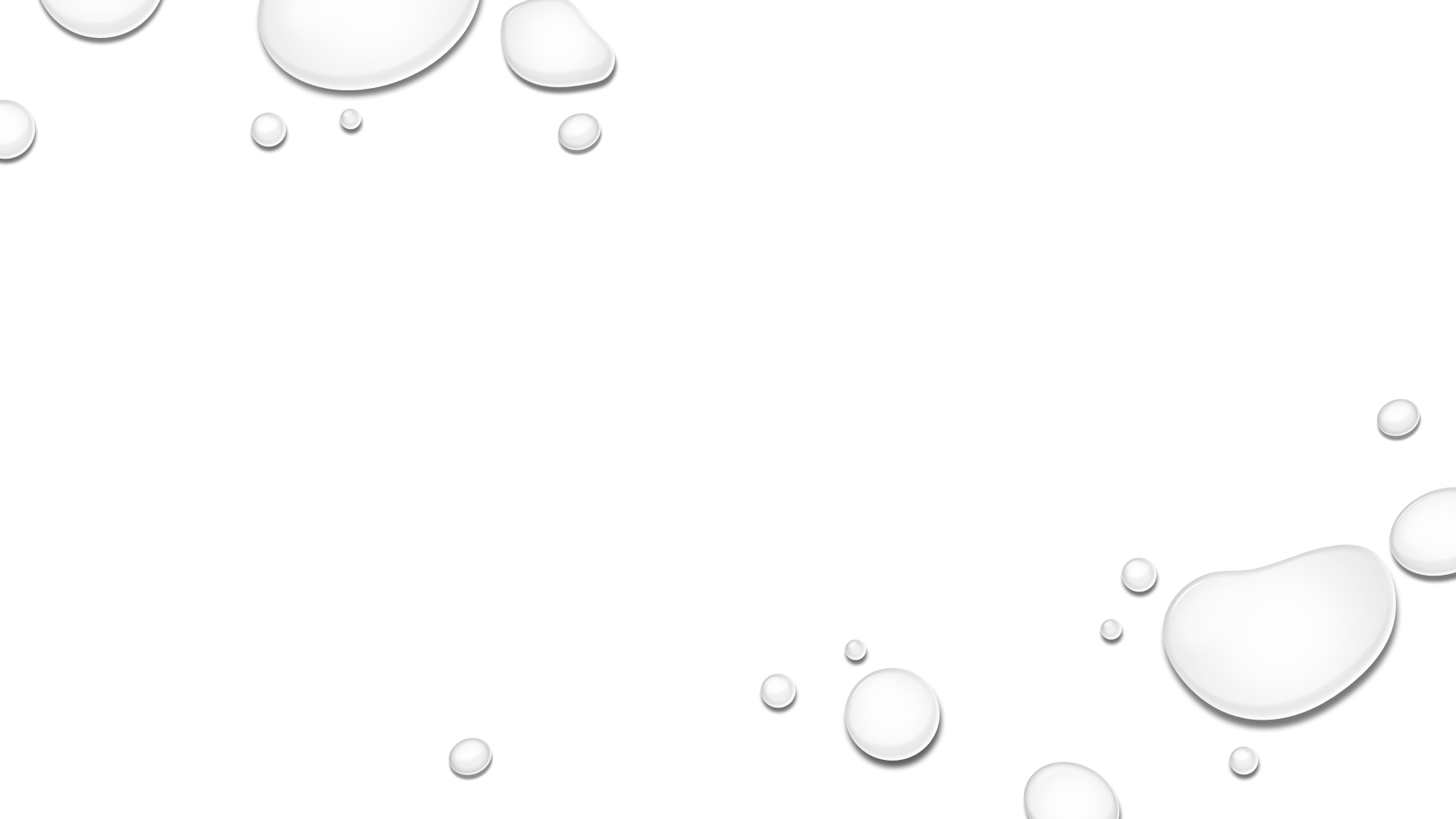 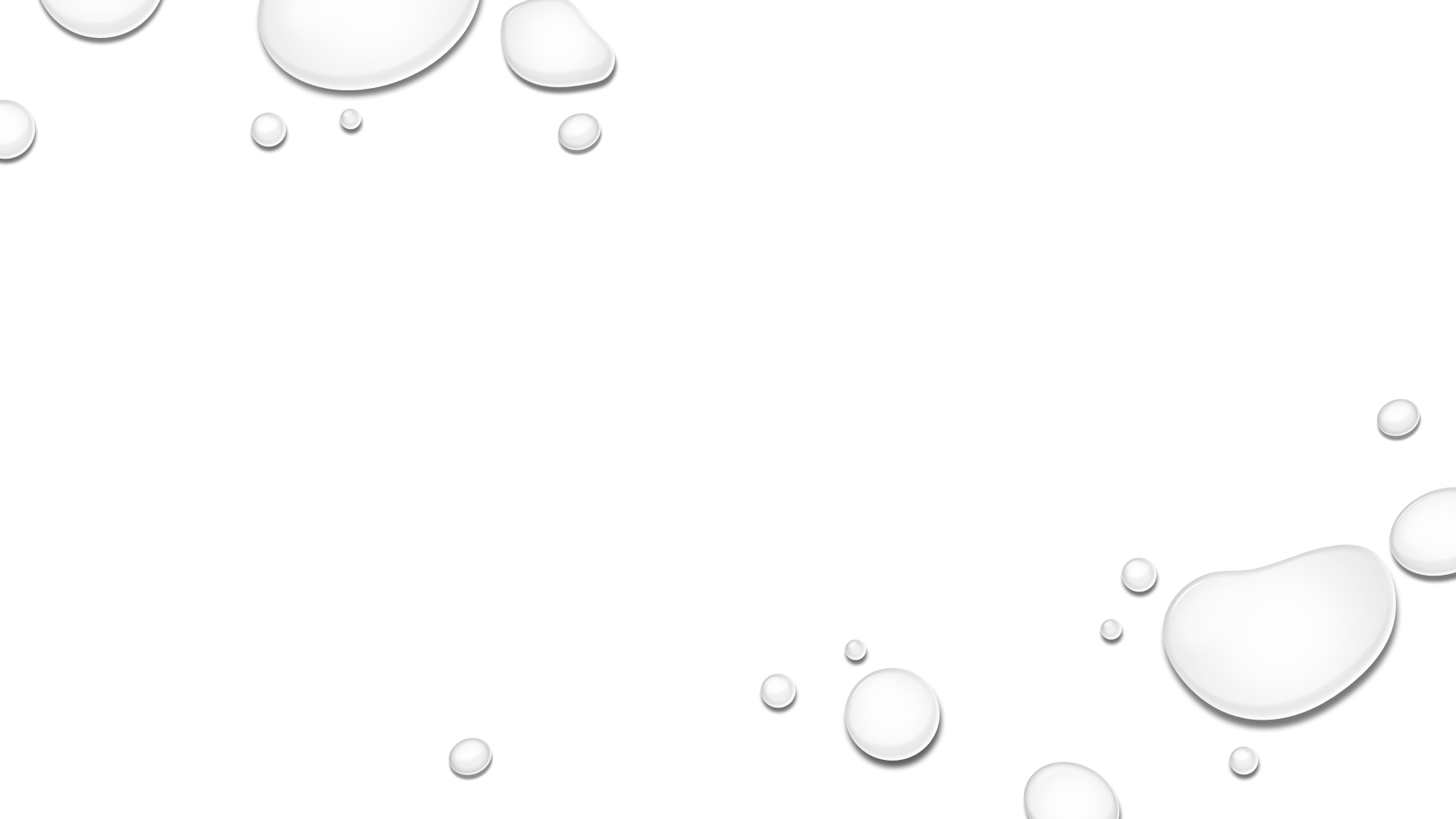 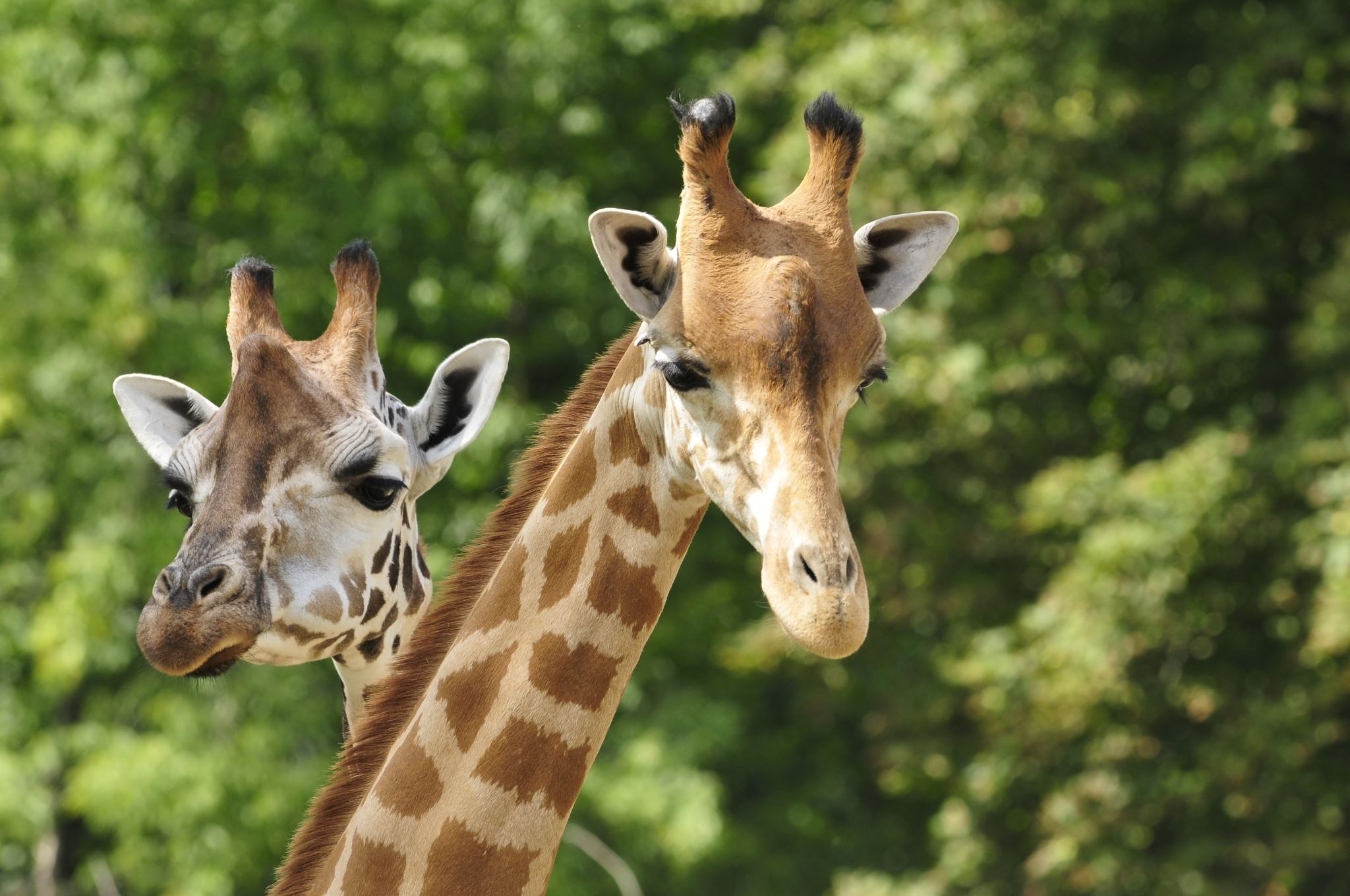 giraffe
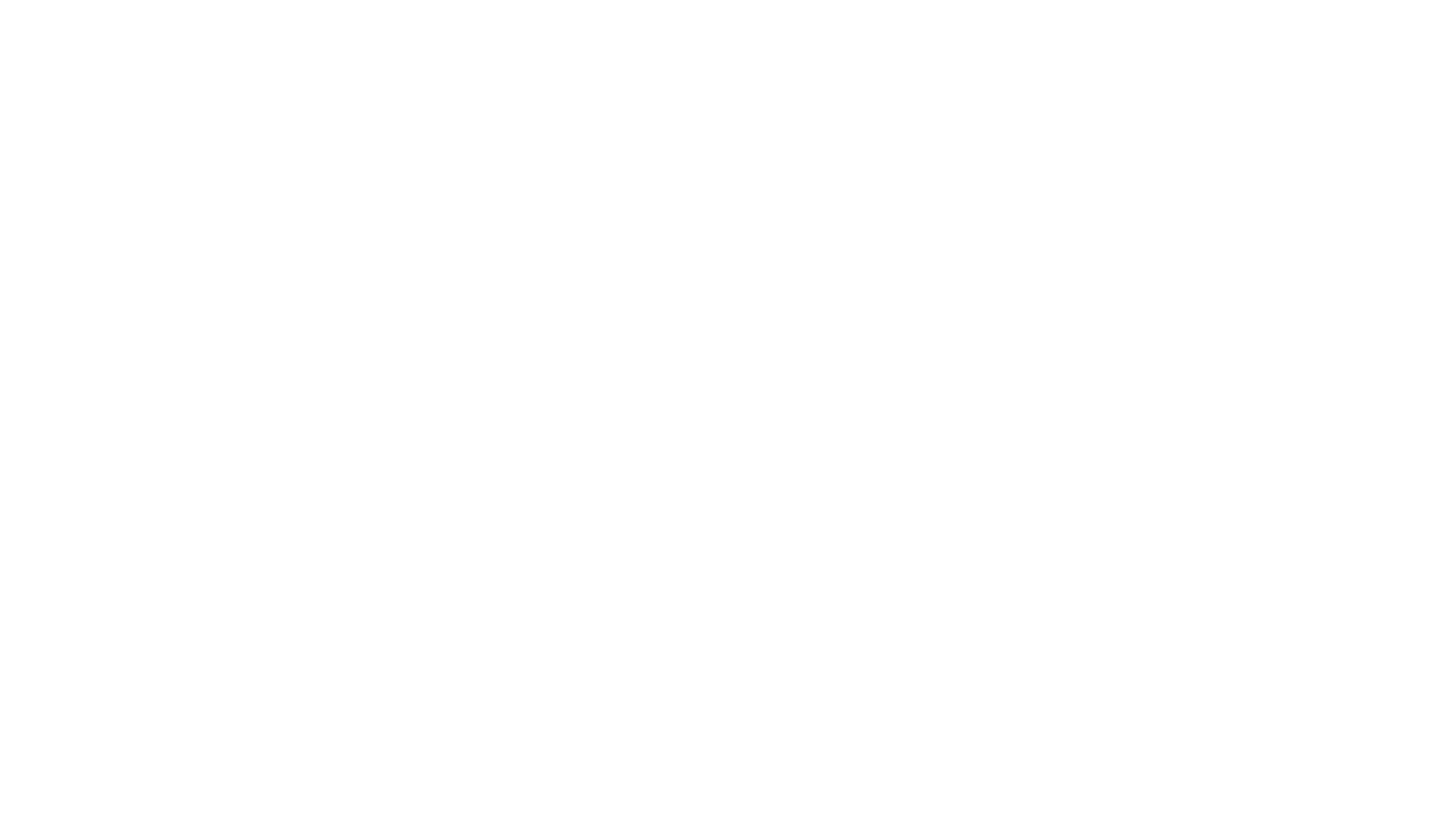 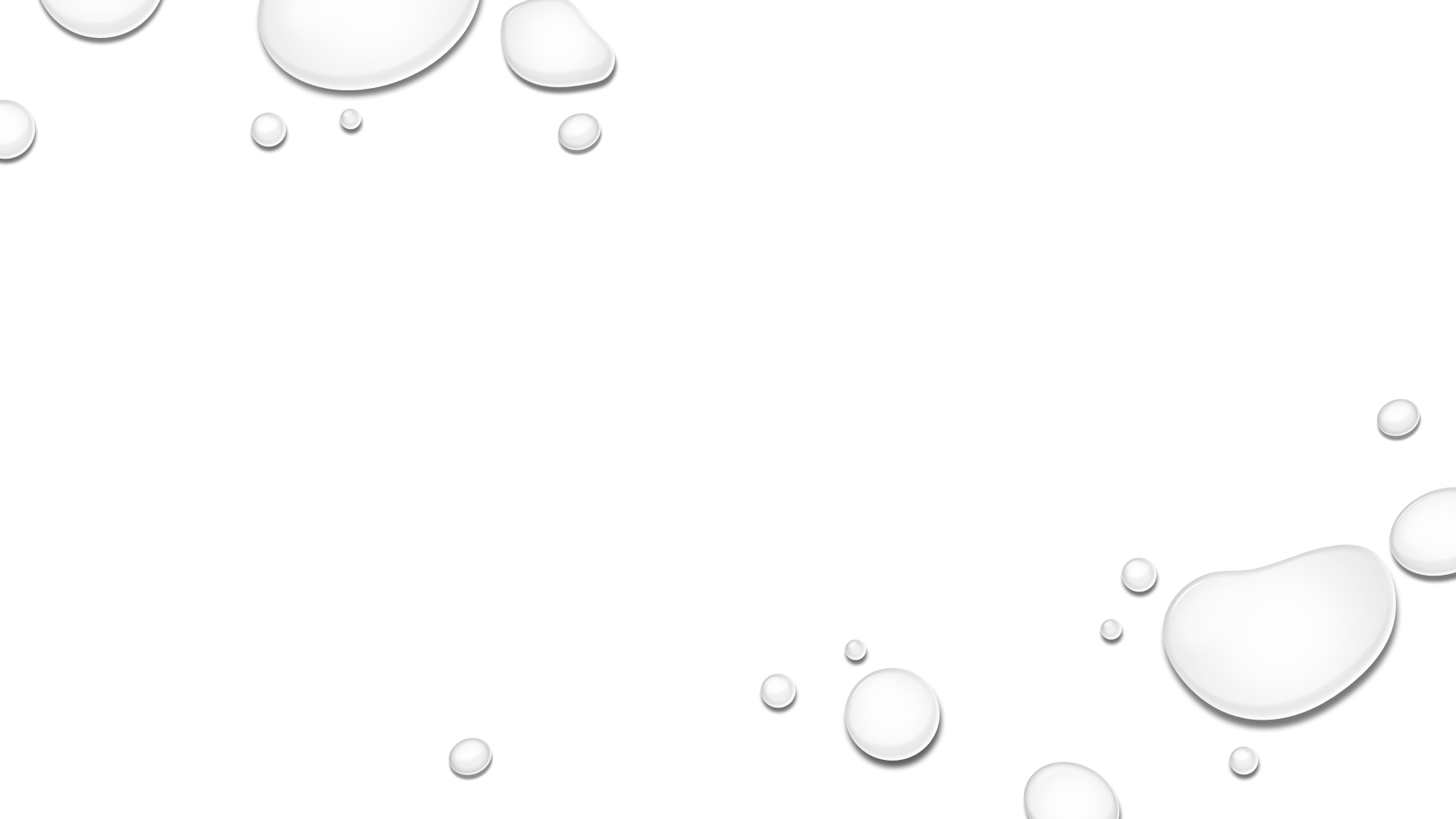 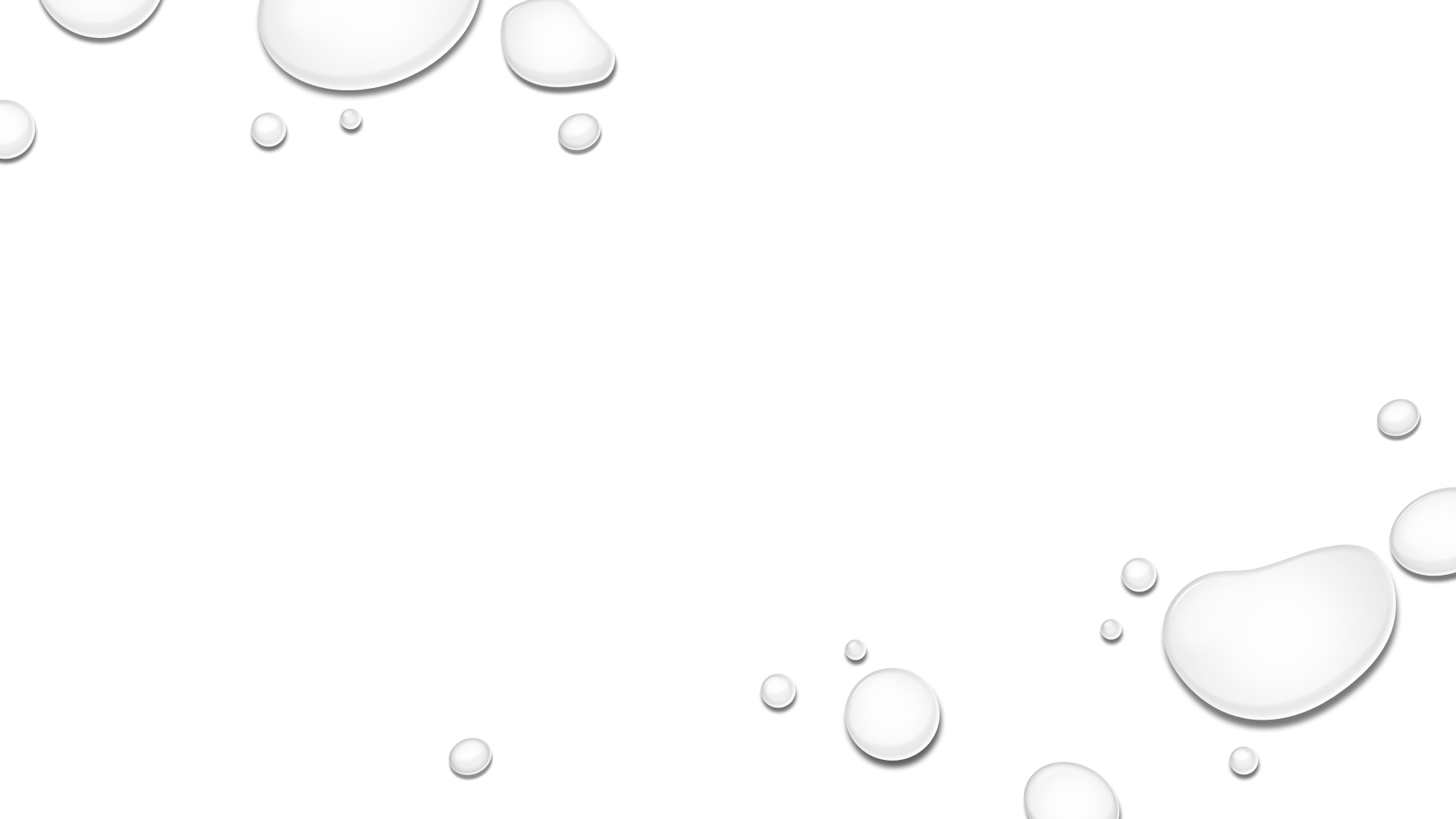 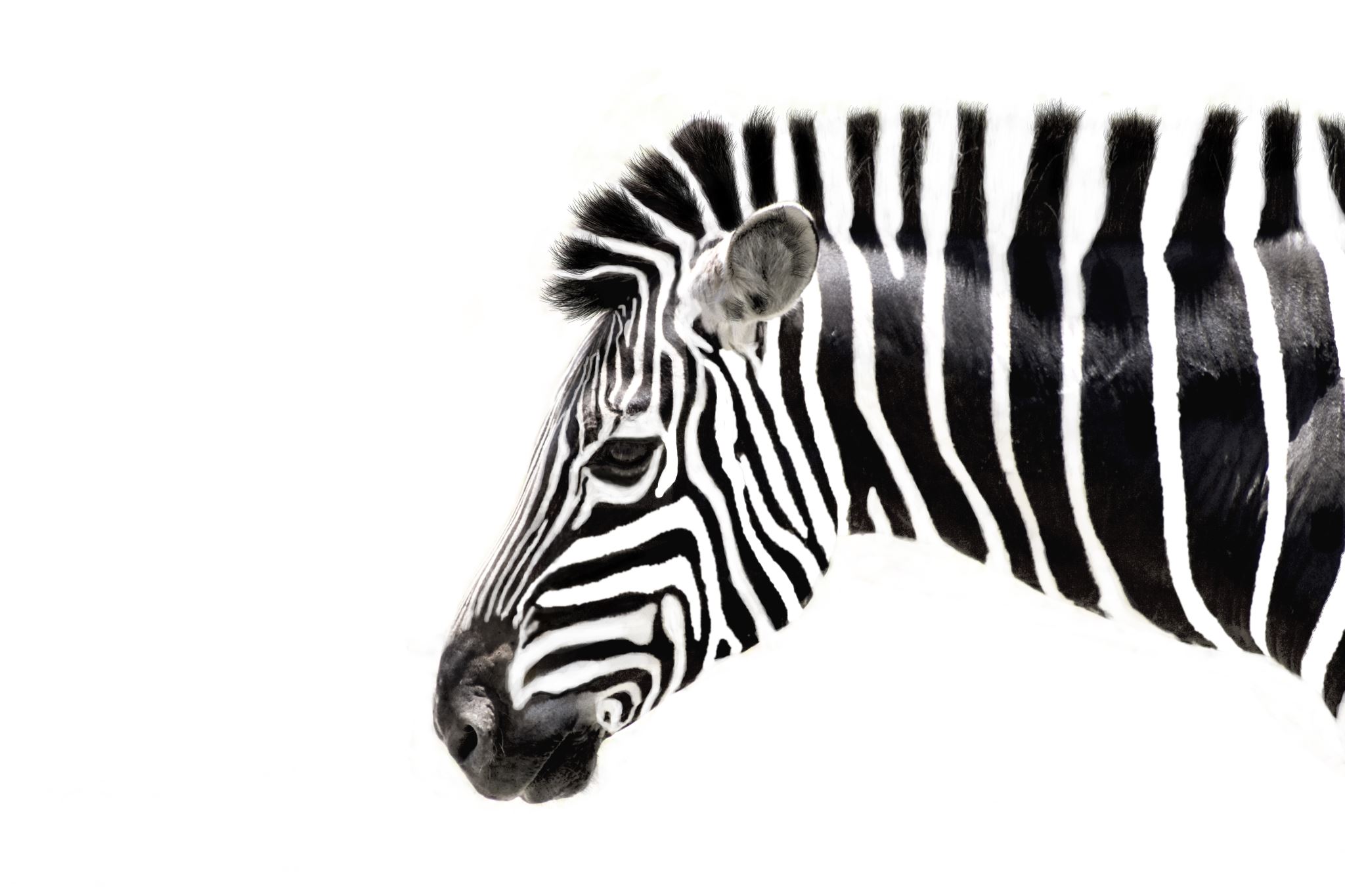 zebra
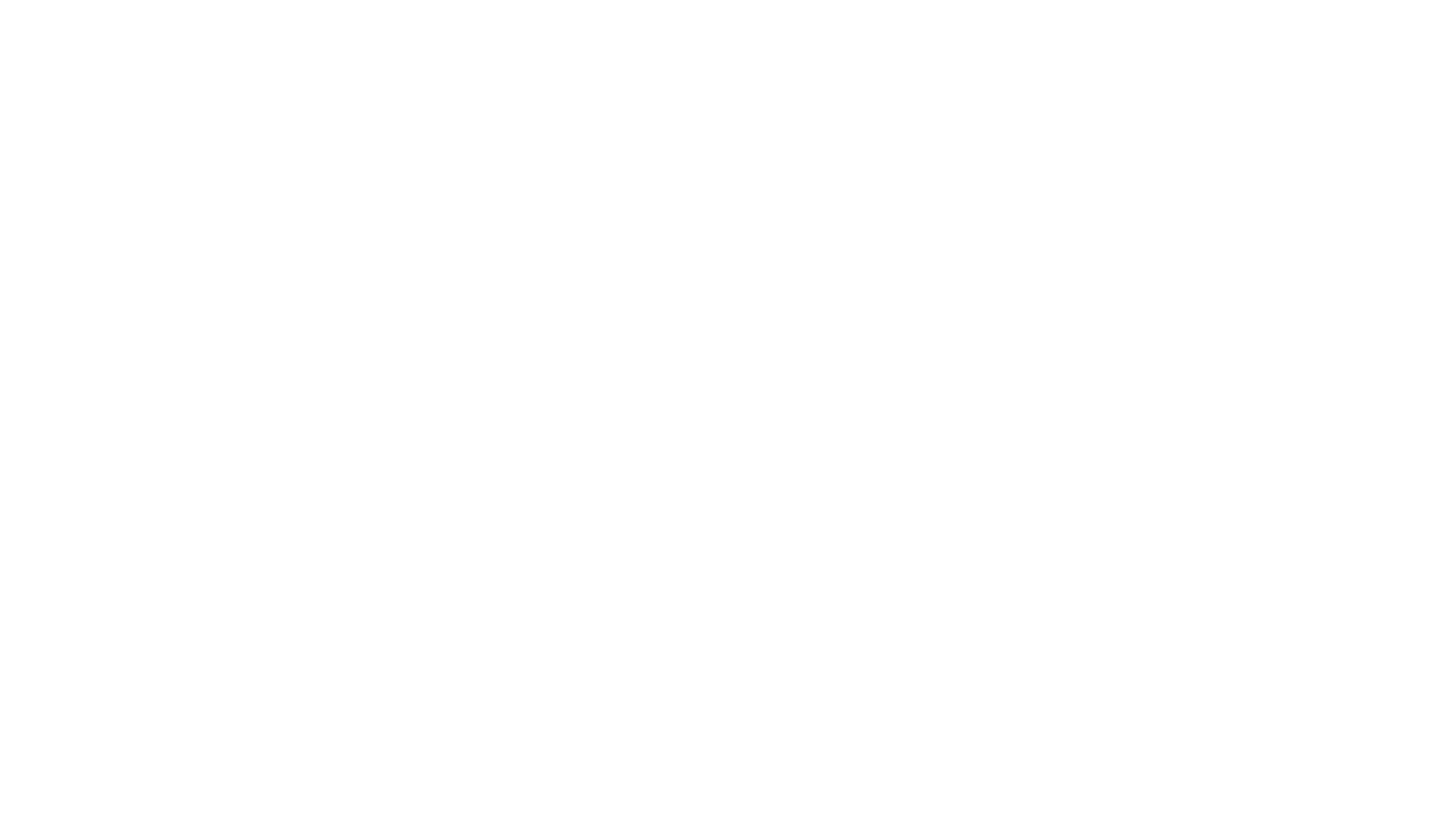 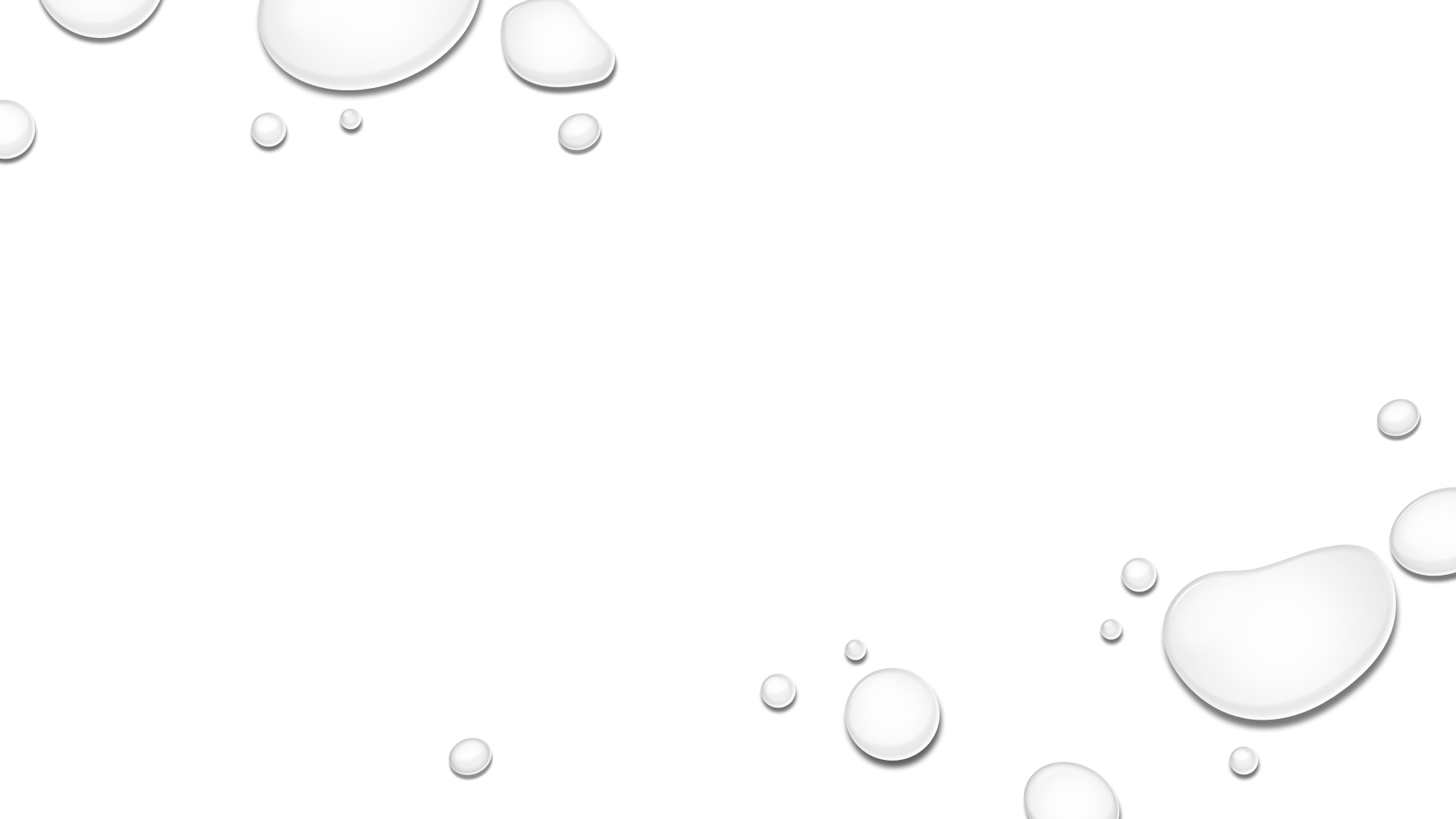 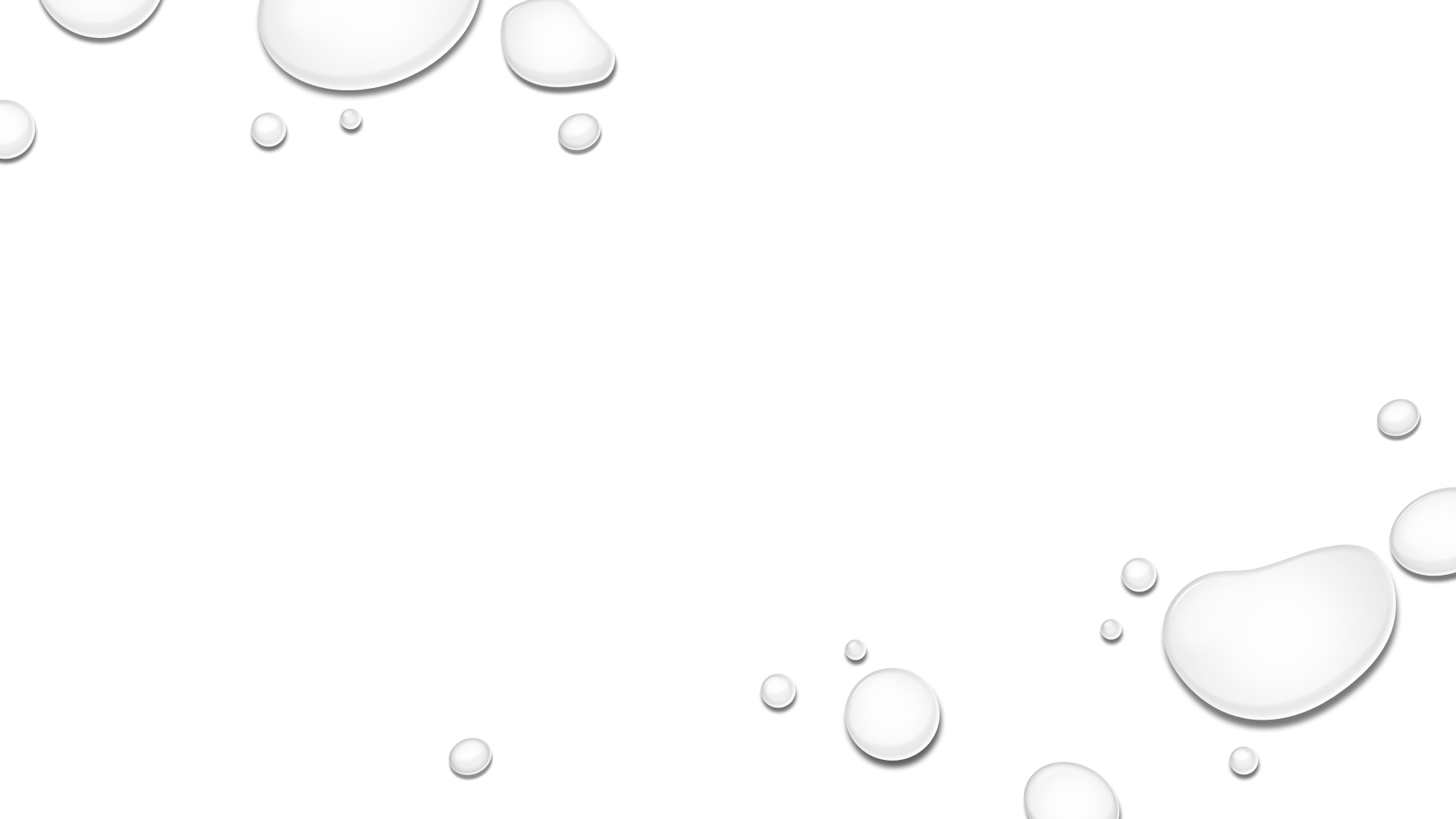 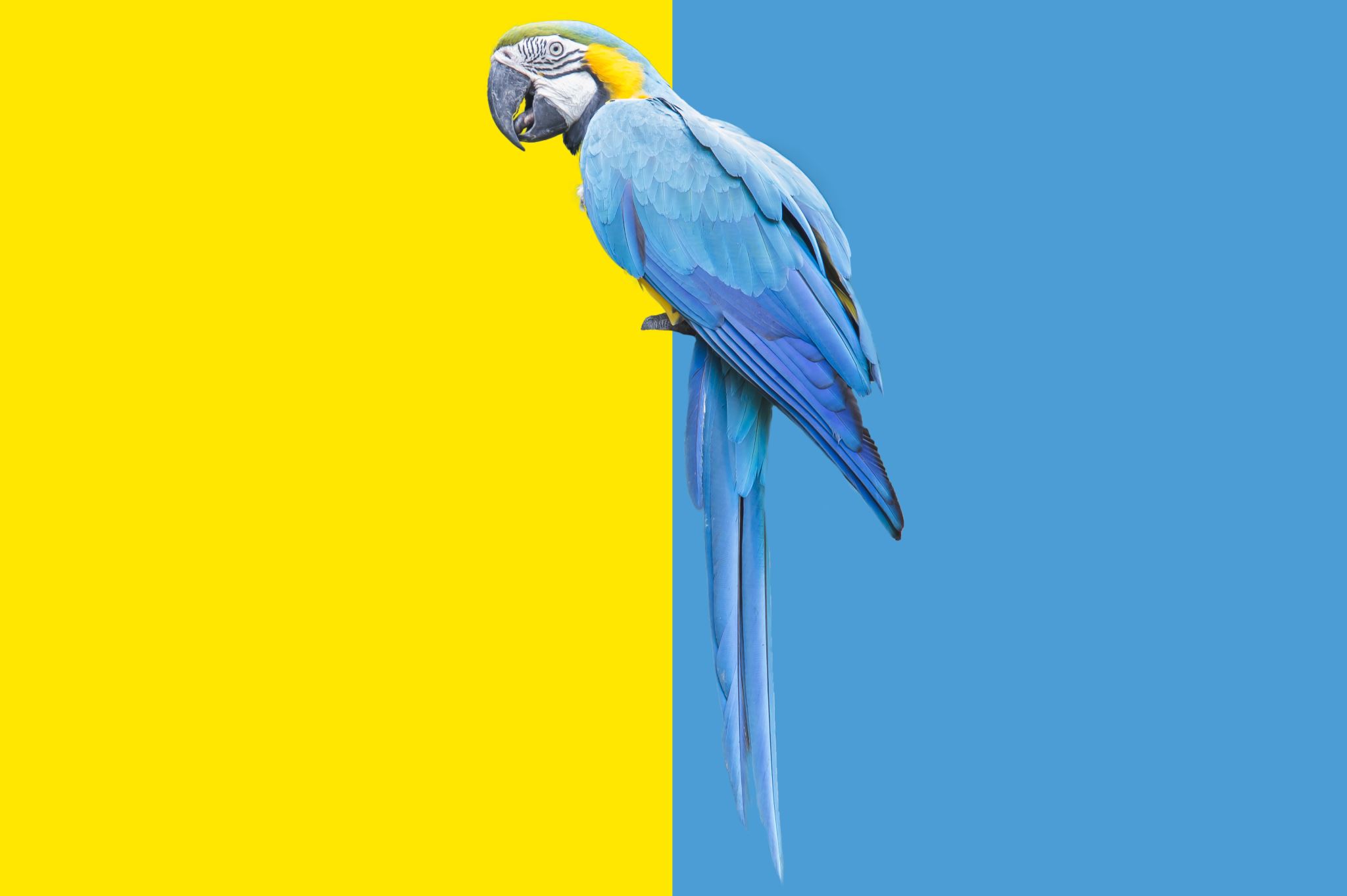 parrot
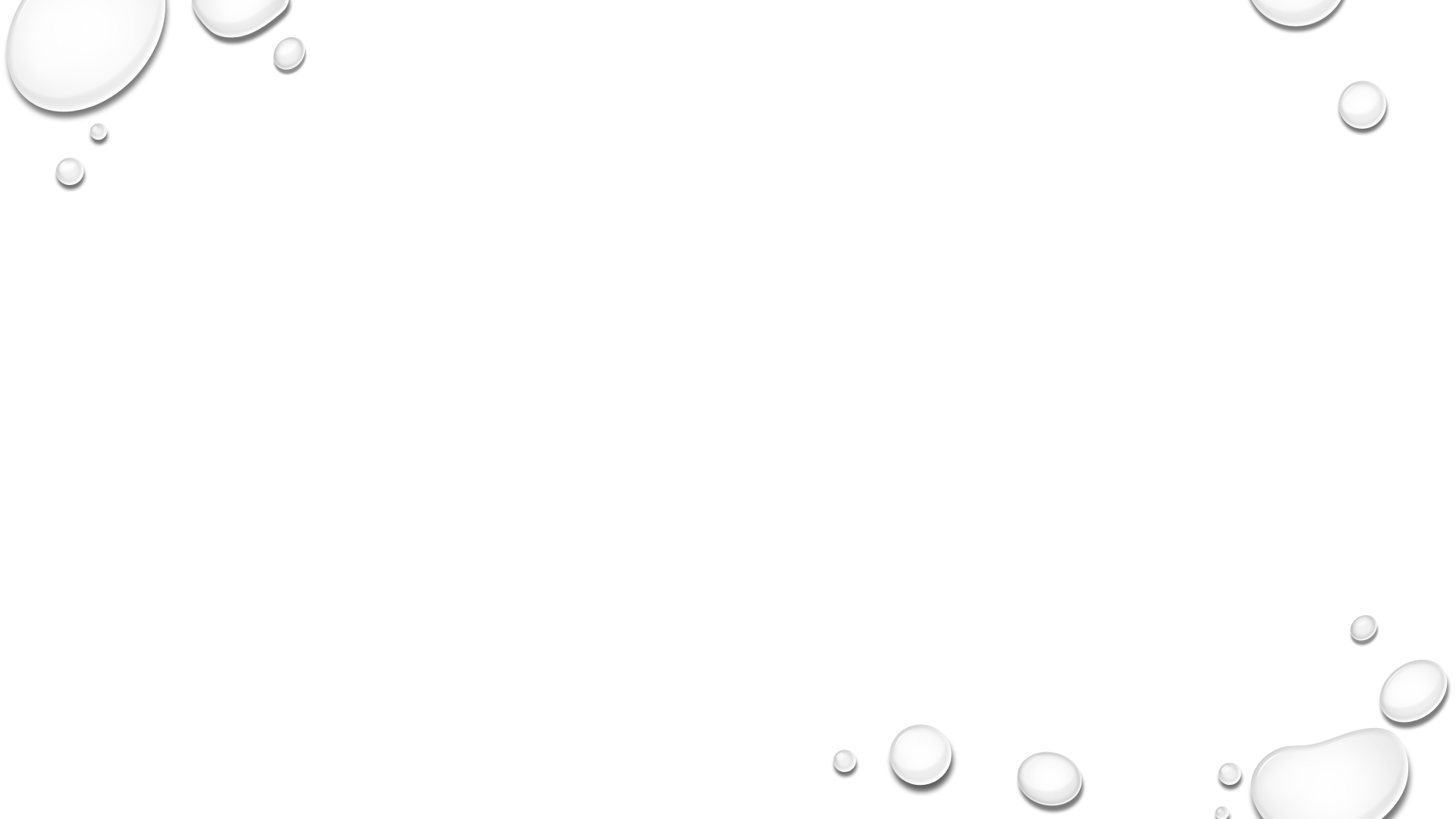 Spoji :
Giraffe                                                     slon
Elephant                                                   majmun
Snake                                                        zebra
Parrot                                                      krokodil
Zebra                                                         zmija
Monkey                                                    papiga
Crocodile                                                žirafa
Lion                                                           lav
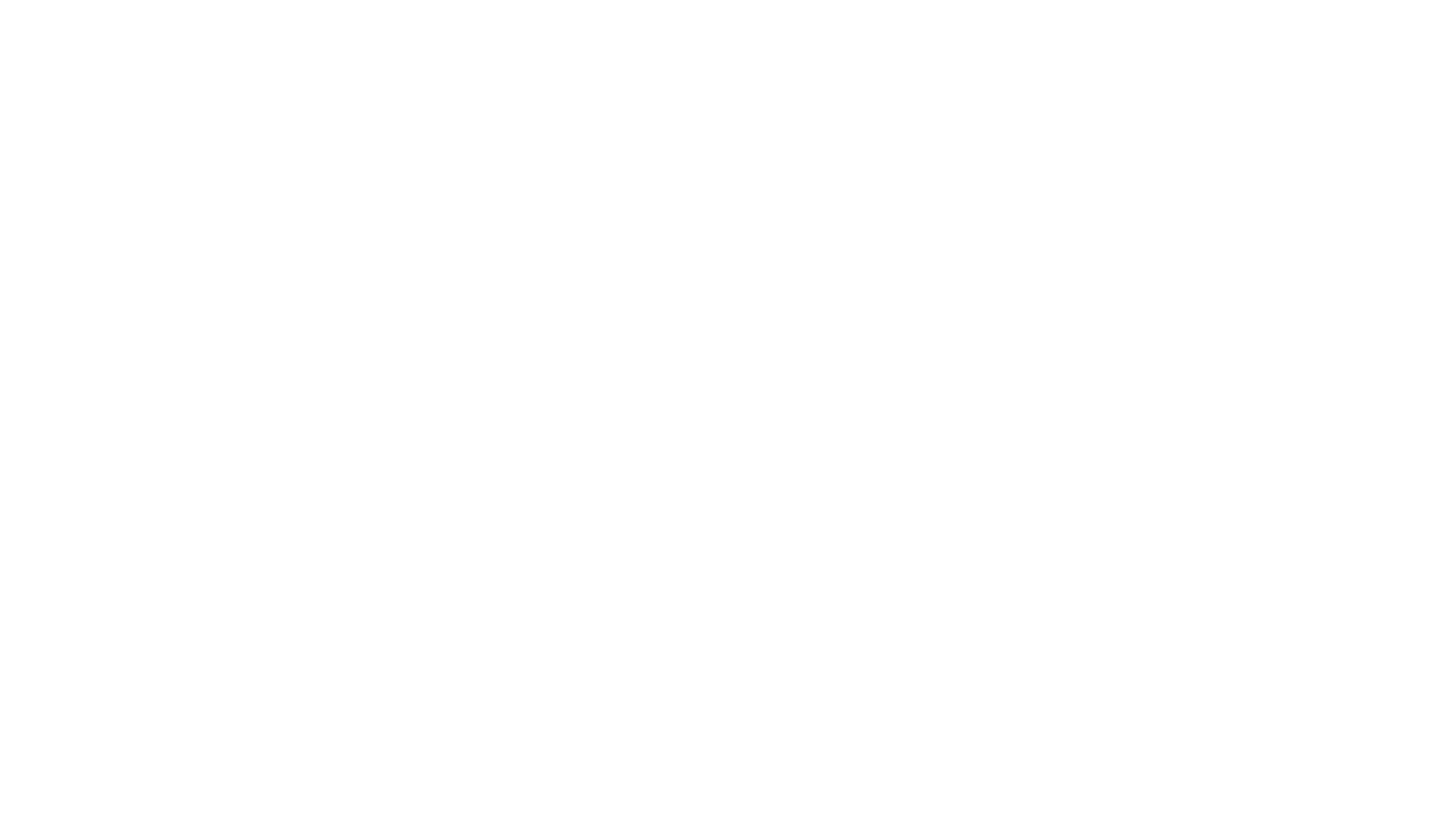 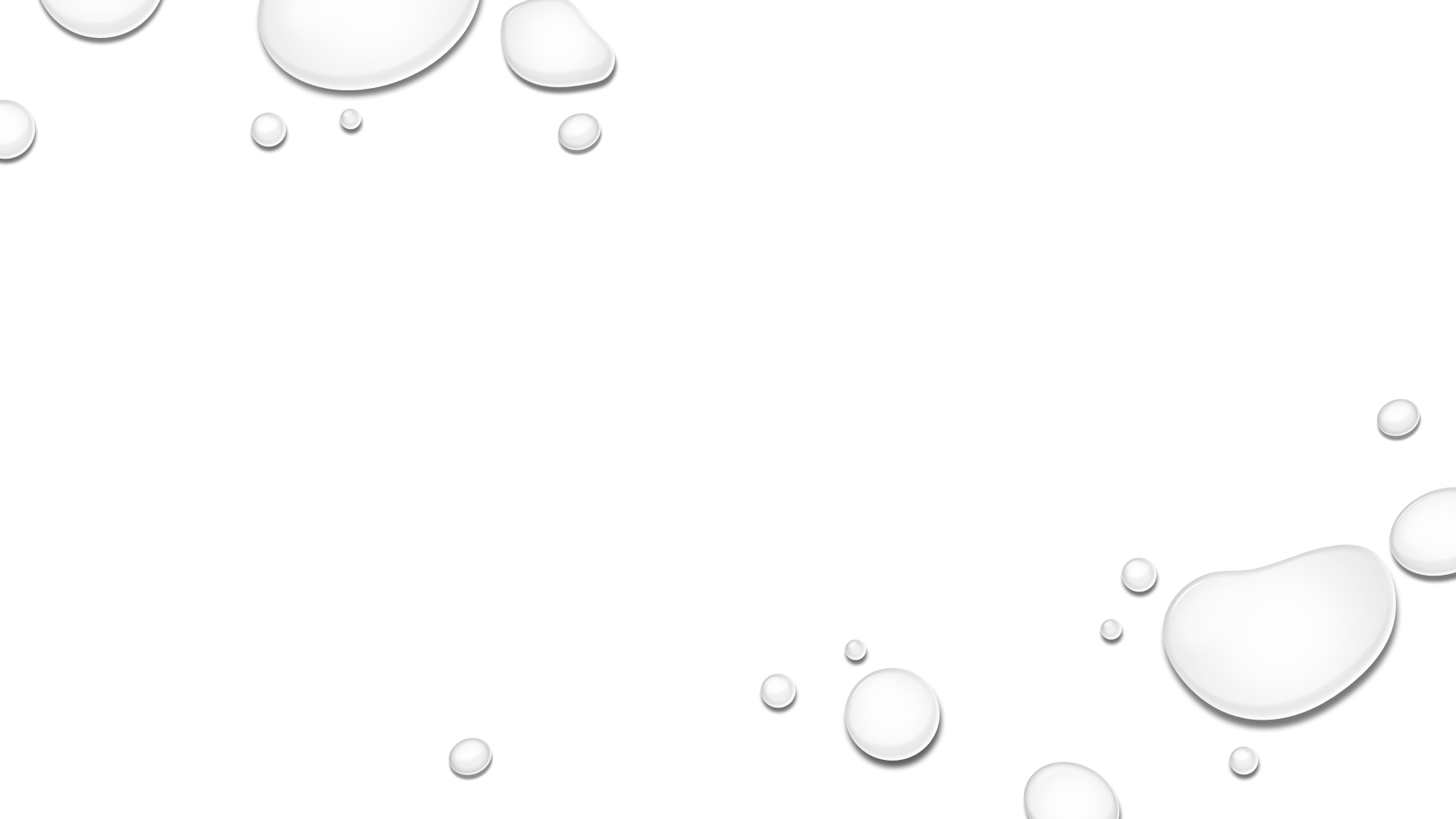 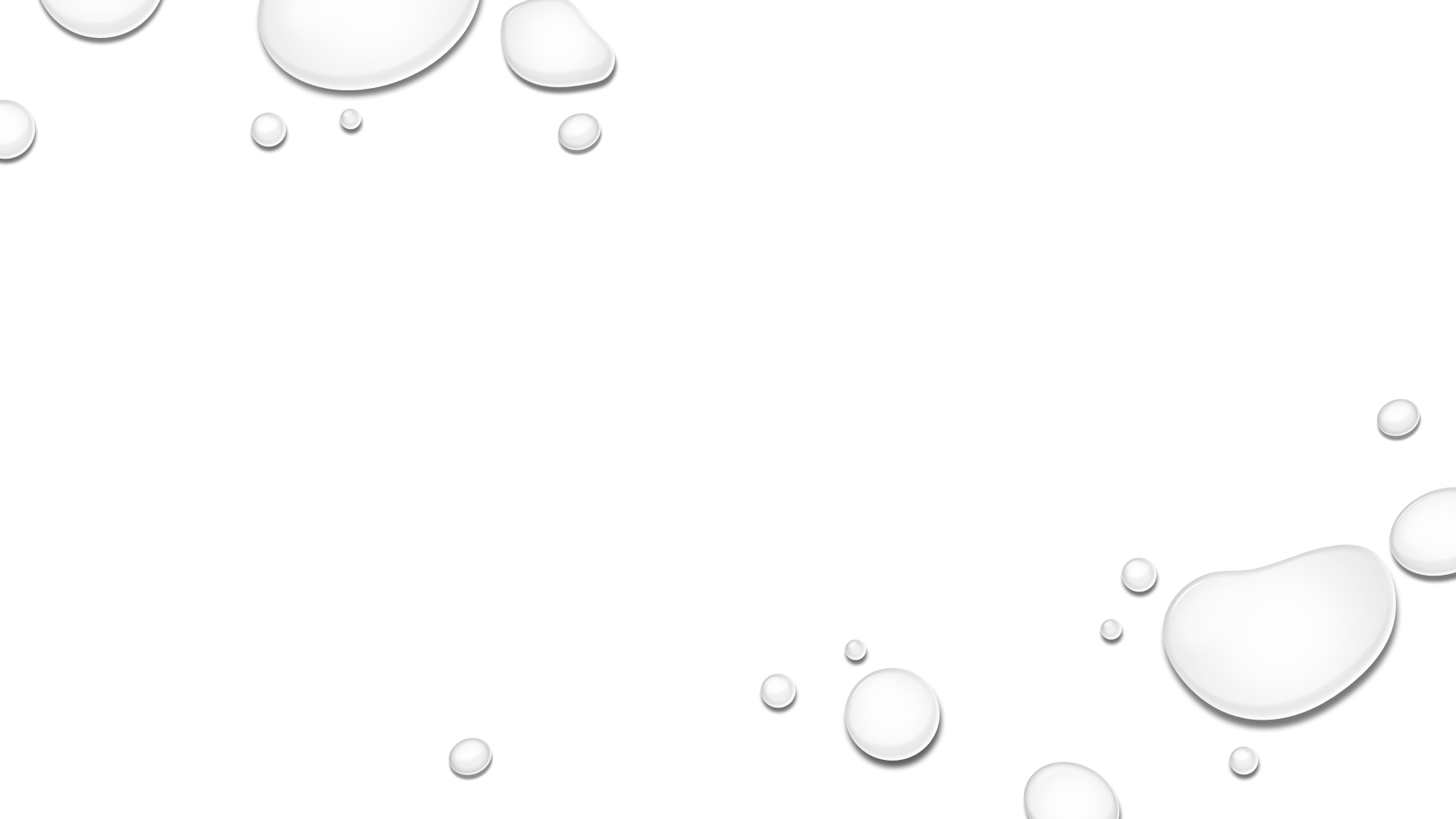 Poslušaj I pokušaj pogoditi o kojoj životinji se radi
Lesson 3 African animal | Dip in 2 (e-sfera.hr)
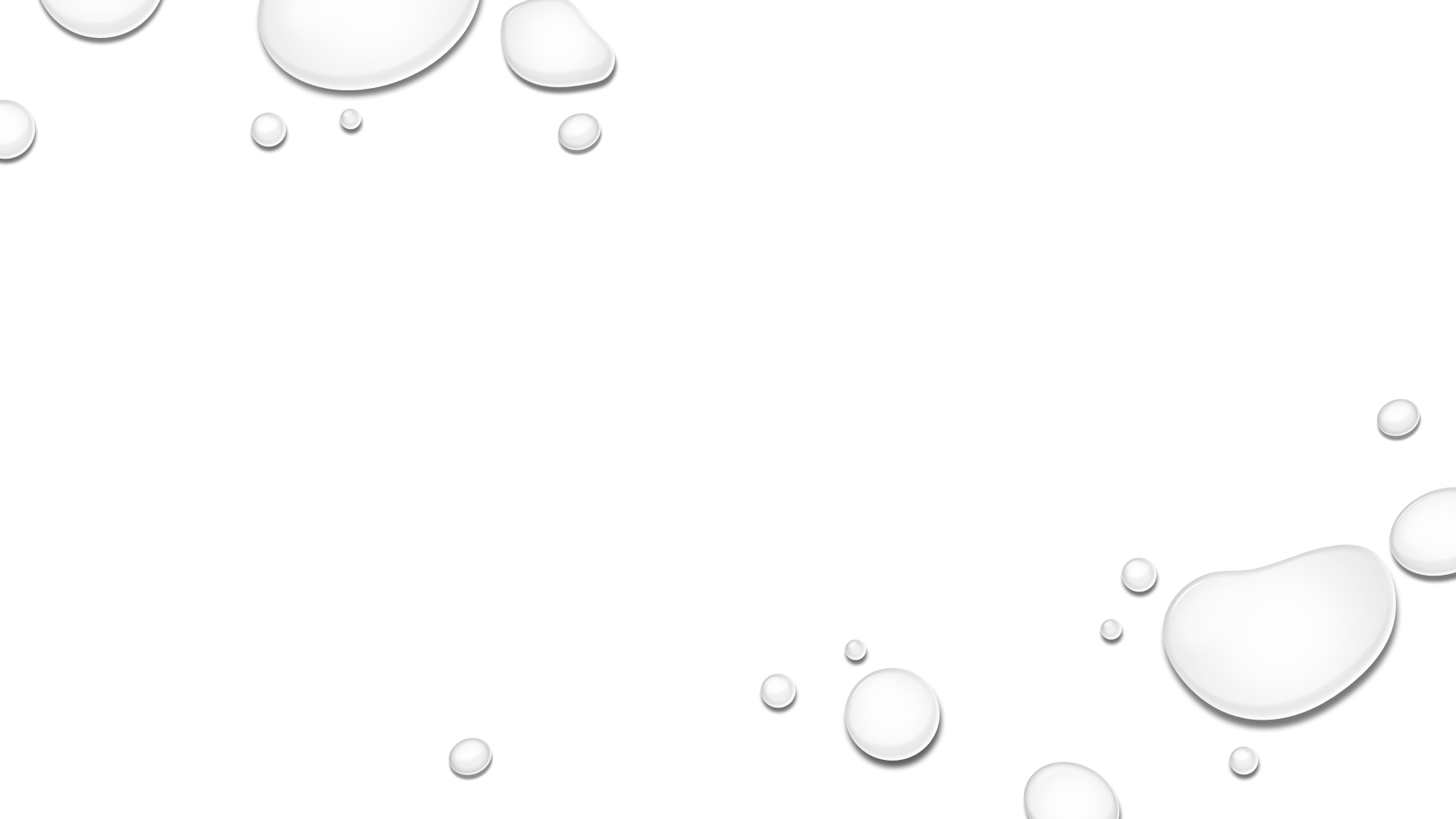 Izaberi 2 životinje (koje želiš) I nacrtaj u bilježnicu
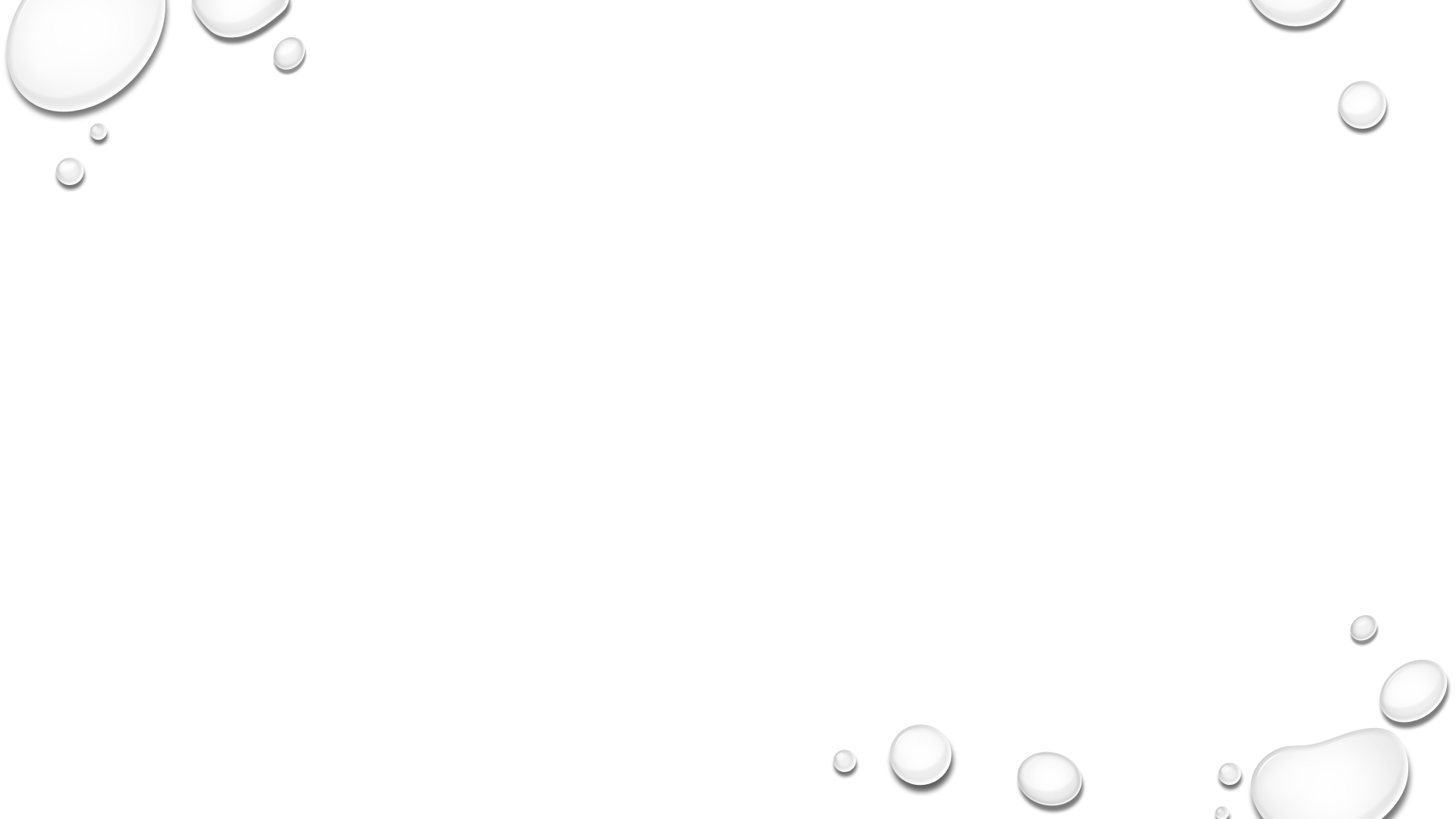